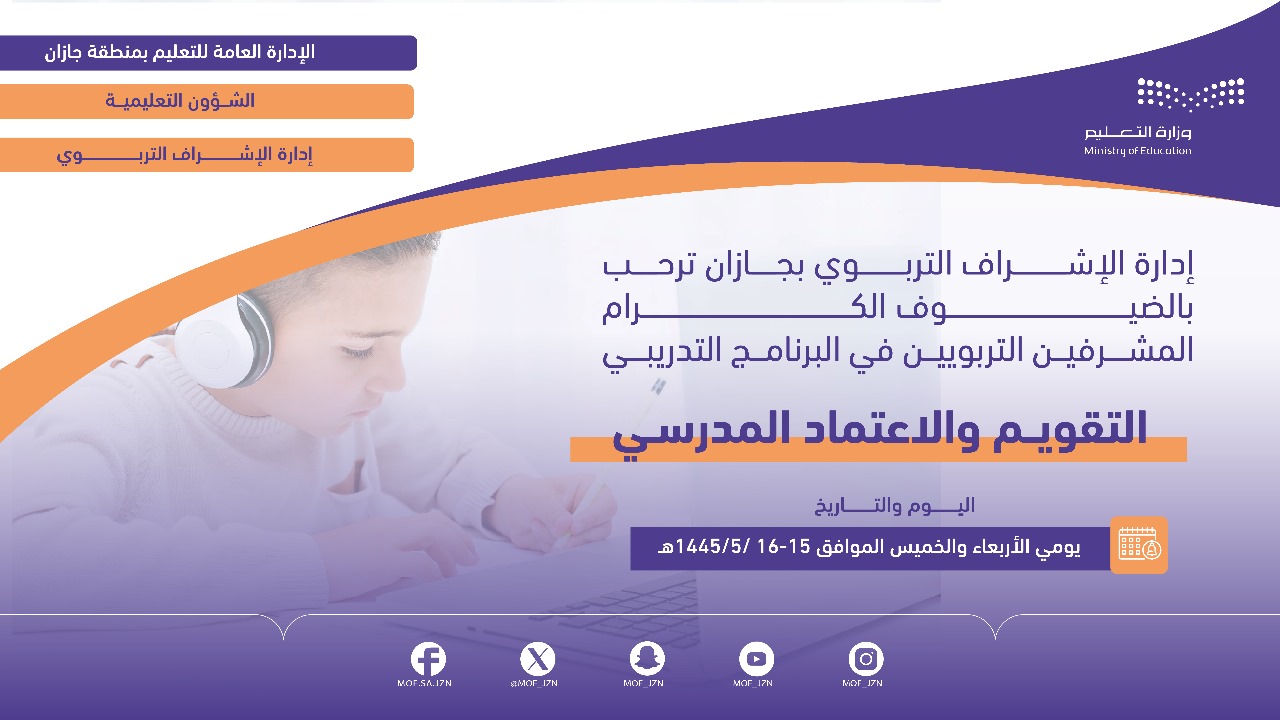 الشؤون التعليمية
إدارة الإشراف التربوي
التقويم والاعتماد  المدرسي
المملكة العربية السعودية
وزارة التعليم
الإدارة العامة للتعليم بمنطقة جازان
التقويم والاعتماد المدرسي


2023 - 1445
العملية التربوية
النظرية التربوية
تعنى بتحليل كل ما يجري في المستوى الثاني، تحلل المفاهيم والتوجهات والأفكار وتحدد المعاني والمفاهيم التي تدخل في بناء النظرية التي تغذي الممارسات التربوية.
فلسفة التربية
الممارسات التربوية
المبادئ والأفكار والتوجهات التي تهدف إلى توجيه وإرشاد الممارسات التعليمية الجارية في الطابق الأول(الممارسات التربوية)
كل الممارسات التي يشترك فيها المعلمين والطلاب والإدارة المدرسية من الأنشطة التعليمية والتدريس وما يرتبط به.
المدرسة
الطلاب
المعلمين
المدير
المجتمع
الأسرة
أفراد المجتمع
المؤسسات
مكونات مجتمع التعليم
الوزارة
إدارة التعليم
مكاتب التعليم
المدرسة تعمل عندما تكون في حالة عالية من الاستقرار
العناصر الخارجية:
الوزارة
الإدارة التعليمية ومكاتب التعليم
الأسرة
المجتمع ( أفراد ومؤسسات)
العناصر الداخلية:
المدير ( القائد التربوي ).
 المعلمين
الطلاب.
المنهج الدراسي.
بيئة التعلم.
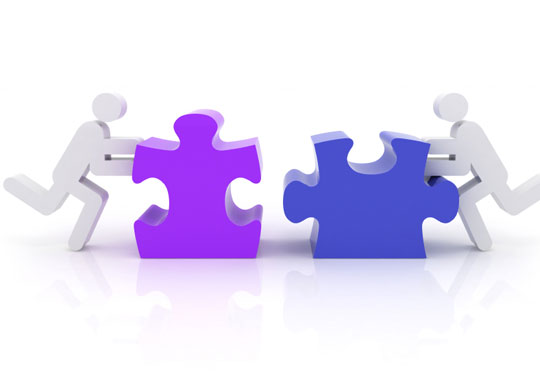 الحوكمة: هي الإدارة الرشيدة التي تعمل على تحديد واضح للمهام والأدوار  والمسؤوليات للعناصر الداخلية عن مهام وأدوار ومسؤوليات العناصر الخارجية، وأن حصل التداخل سيُحدث خلل يعيق تقدم النظام المدرسي.
 في النظم التعليمية المتقدمة المهام والأدوار والمسؤوليات واضحة ولا يوجد تضارب وتداخل.
 التعقيدات منخفضة داخل النظام التعليمي.
 التركيز على المعايير والمحتوى وتعلم الطالب ( نظام التعليم البسيط ).
 لا يوجد تشتيت للمدرسة فأهدافها واضحة ومعايير الأداء المدرسي محددة.
 لا يمكن إدخال مهام بسهولة على المدرسة من خارجها ( حماية قلب المدرسة ( التدريس والتعلم) ).
توجيه الجهود نحو
تمكين المدرسة 
وتحسين التدريس الصفي ورفع مستوى تعلم الطلاب
" من بين كل الأشياء التي يمكن إدخالها على المدرسة لتحسين التعليم كالوسائل التعليمية والتجهيزات والتكنولوجيا ، وتقليل حجم الفصول ، وتطويل اليوم الدراسي ....وغيرها ، لا يوجد شيء يؤتي ثماره أكثر من :
" تمكين المدرسة ومنح المعلمين الحرية والوقت الكافي داخل المدرسة للقيام بمهامهم: لتخطيط دروسهم والمراجعة والمناقشة مع زملائهم المعلمين لتعميق معرفتهم وفهمهم فيما يقومون بتدريسه" 
          رئيس مجلس التعليم في شنغهاي
في الأنظمة المدرسية المتفوقة- شنغهاي
30%
70%
تطوير وتحسين التدريس
تنفيذ التدريس
كل يوم يجتمع المعلمين ويتناقشون ويخططون كيف يطورون ويحسنون:
تنفيذ الدروس
 كيف يرفعون رغبة الطلاب ودافعتيهم وانضباطهم من أجل التعلم.
 يتعلمون من خبرات بعضهم البعض.
 يحلون مشكلات تعلم طلابهم.
يقرأون ويكتبون.
تنفيذ الدروس للطلاب من خلال ممارسة عمليتي التدريس والتعلم داخل الصف:
قلب المدرسة هي عمليتي التدريس والتعلم
 أثمن ما تملكه المدرسة : وقت التدريس ، والطاقة العاطفية والجسمية للمعلمين.
( لا تهدروها ) ، دعوا المعلمين ينفقون طاقتهم من أجل تخطيط وتنفيذ دروسهم وتحسينها.
إدارة المدرسة: عملية إشرافية لقيادة وإدارة ومتابعة هذه المهام والحفاظ على استمرار تطويرها وتحسينها وحماية الوقت المخصص لها من أجل العمل الأصيل للمدرسة: تدريس كفء وتعلم عميق
مهمة القيادة المدرسية
التدريس
أهم نقاط الرفع للنظام التعليمي
متعلم
ضمن سياق المدرسة
تكامل عمليات التعليم والتعلم : التدريس والتعلم والتقويم والتطوير والتحسين ضمن السياق سيسهم بفاعلية في رفع كفاءة النظام المدرسي وتحسين مخرجاته.
التعلم
قلب المدرسة
(التدريس والتعلم)
التحسين والتطوير
منهج
معلم
التقويم
القدرات : هي مجموعة من المعارف والمهارات والكفايات والقيم التي ينبغي أن يمتلكها الفرد وتمكنه من بناء كيانه الشخصي والاجتماعي والاقتصادي.
ما علاقة هذا
 ببرنامج تنمية القدرات البشرية؟؟
القدرات البشرية
هي مجموعة من المعارف والمهارات والكفايات والقيم التي ينبغي أن يمتلكها الفرد وتمكنه من بناء كيانه الشخصي والاجتماعي والاقتصادي
قائم على:
يتطلب منظمة مُمكنة
المساءلة والمحاسبية
المرونة.
التمكين.
التفويض في اتخاذ القرارات.
الثقة والشفافية.
المبادرة والقيادة الذاتية.
التعاون.
الاتقان والانضباط والمثابرة
 الحوافز.
تُكسب أفرادها مخرجات التعلم المقصودة من (المعارف والمهارات والقيم).
الشفافية في البيانات التي تقيس نواتج التعلم
اتخاذ القرارات السليمة في منظومة التعليم بناء على بيانات سليمة وشفافة.
معلمون ملهمون ذوي خبرات علمية وخيارات مرنة ومبتكرة في أساليب وطرق التعليم مصممة حسب احتياجات المتعلمين. 
تحسين مستمر وذاتي لعمليات التعليم والتعلم.
إرشاد مهني وسلوكي ونشر الوعي وإشراك الآسرة في التعليم.
تعزيز الانضباط في البيئة التعليمية.
تمكين الطلاب من التفوق في المنافسات الدولية TIMSS ، PISA ، PIRLS (تحسين مستوى المملكة في المؤشرات).
العناية بالتربية الخاصة وصعوبات التعلم والكشف عن الموهوبين وذوي الاعاقة.
الركيزة الأولى 
تطوير أساس تعليمي متين ومرن
يعتمد على
مراحل التعليم العام
تحقق
مخرجات التعليم:
 المعارف والمهارات
 القيم والسلوك
نظام تعليمي شديد المركزية تسبب في محدودية دور مديري المدارس في اتخاذ القرارات بشأن تحسين الأداء المدرسي.
 تعقيد حوكمة النظام التعليمي: تداخل في الجهود، والأدوار المتعلقة بضمان جودة التعليم ( الوزارة ، إدارات التعليم ، مكاتب التعليم ، هيئة تقويم التعليم).
  محدودية ربط تقييم أداء المدارس بجودة تحصيل طلابها.
ضعف تطبيق قواعد السلوك في المؤسسات التعليمية 
محدودية التوجيه الطلابي السلوكي والتعليمي.
 محدودية مشاركة أولياء الأمور : في تعلم أبنائهم ، في التواصل مع المدرسة ، في دعم عملية التعلم.
 ضعف مخرجات التعليم: من المعارف والمهارات خصوصاً في المواد الأساسية العلوم والرياضيات واللغة.
 ضعف الانضباط في البيئة التعليمية.
الوضع الحالي: التحديات والصعوبات التي تواجه منظومة التعليم
حسب برنامج تنمية القدرات البشرية
المعايير
التنفيذ
التقييم (الحكم)
فكرة التصميم العكسي
المؤسسة
ولكن ظهرت ما يسمى بالهيئات شبه الحكومية ( quasi government body )
هيئة تطوير المدينة
هيئة تقويم التعليم 
هيئة الاتصالات 
هيئة الطيران المدني
هيئة.....
هيئة.....
المدرسة
مكاتب التعليم
إدارة التعليم
الوزارة
المعايير
التقييم خارجي
فكرة التصميم العكسي
هيئة تقويم التعليم – برنامج التقويم الوطني للمدارس NAFS
 منظمة التعاون الاقتصادي والتنمية OECD – برنامج PISA
المنظمة الدولية لقياس التحصيل التربوي IEA - دراسات ( TIMSS )
التصميم العكسي للتعليم
المؤسسة التعليمية
( وزارة ، إدارات ، ومدارس )
معايير الأداء المتوقع
( PE )
التقويم واسع
النطاق
هي وصف لما ينبغي أن يعرفه الطلاب ويكونوا قادرين على أدائه نهاية كل مقرر وكل صف ومرحلة تعليمية.
المعايير
المعايير تقود التقويم
 والتقويم يقود التدريس 
والتدريس يقود التعلم
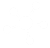 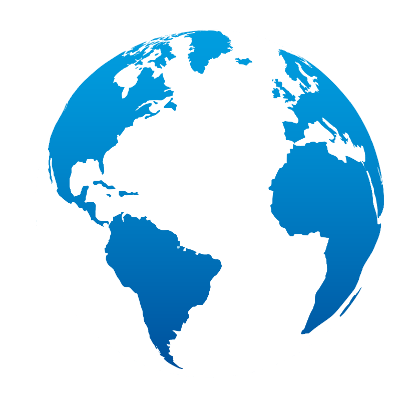 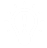 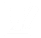 التدريس
والتعلم
التقويم
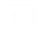 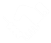 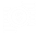 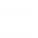 التقويم الدولي
TALIS
TIMSS Advanced
الصف الثالث الثانوي
PISA
الصف الأول الثانوي
TIMSS
الصف الثالث متوسط
TIMSS
PIRLS
الاختبارات التحصيلية
الصف الثاني متوسط
الصف 
السادس
اختبارات وطنية
الصف
الرابع
اختبارات وطنية
الصف
الثالث
اختبارات وطنية
التقويم الوطني
هيئة تقويم التعليم والتدريب
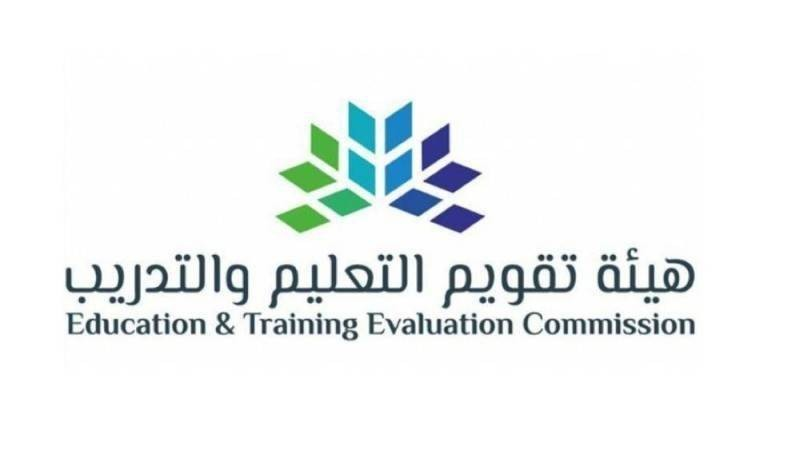 تعمل مع وزارة التعليم وكافة الجهات الوطنية ذات العلاقة لضمان وضبط جودة مؤسسات وبرامج التعليم والتدريب في المملكة العربية السعودية لرفع جودة مخرجاتها ومواءمتها مع سوق العمل  وبما يسهم في تحقيق رؤية المملكة 2030  وبرنامج تنمية القدرات البشرية.
دور  الهيئة في قطاع التعليم العام
المعلمون
الطلاب
المدارس
1
إعداد معايير المناهج الدراسية ونواتج التعلم.
 إعداد الإطار الوطني للمؤهلات.
وضع المعايير
( ضبط الجودة)
المعايير التربوية والتخصصية للوظائف التعليمية.
 ضوابط الرخص المهنية.
أطر ومعايير التقويم والاعتماد المدرسي.
 إعداد ومعايير الأداء المدرسي
المؤسسات التعليمية (المدرسة ومكاتب التعليم والإدارة التعليمية  والوزارة )
2
مراجعة وتقويم المناهج.
 تنفيذ الاختبارات الوطنية لقياس التحصيل العلمي للطلبة.
 دعم تنفيذ الاختبارات الدولية.
 تنفيذ اختبارات القبول الجامعي لطلبة الثانوية
 تنفيذ اختبارات الموهوبين.
تتيح التقويم الذاتي للمدارس.
 تنفذ التقويم الخارجي للمدارس الحكومية. 
 تمنح اعتماد المدارس الأهلية والعالمية.
تنفيذ الاختبارات المهنية التربوية والتخصصية.
 ترخيص المعلمين.
تقويم الأداء
(ضمان الجودة)
3
المؤسسات التعليمية (المدرسة ومكاتب التعليم والإدارة التعليمية  والوزارة )
تحليل البيانات وإتاحتها من لوحة المؤشرات والتقارير.
 تبادل النتائج والتوصيات والتقارير  المفصلة مع أصحاب المصلحة ( المدرسة وجهات التعليم الأخرى ) والجهات الوطنية.
 تحفيز المنافسة الإيجابية.
  إشراك وتمكين أصحاب المصلحة .
التطوير والتحسين المستمر
دور الهيئة في المدارس
المدرسة
المهام تتمثل في: 
(الأداء في ضوء المعايير )
2
1
معايير الأداء المدرسي
( ضبط الجودة )
تقويم الأداء المدرسي
( ضمان الجودة )
مهام المدرسة
تغذية راجعة
3
التطوير والتحسين المستمر
( تقارير مفصلة للمدرسة تتضمن بيانات شاملة عن أداء المدرسة في مختلف جوانب العملية التعليمية تشمل كل معايير الأداء المدرسي )
أدوار الهيئة الرئيسية في المدارس:
1- ضبط الجودة ( معايير الأداء المدرسي )
2- ضمان الجودة ( تقويم الأداء المدرسي )
3- مقترحات التحسين والتطوير ( تغذية راجعة من خلال تقارير مفصلة تتضمن نتائج تقويم الأداء المدرسي)
المنصة الرقمية: نظام متكامل لأدوات إجراءات التقويم المدرسي الذاتي والخارجي. تتضمن أدوات علمية معتمدة مؤتمتة وأدلة إرشادية لتطبيقها للوقوف على أداء المدرسة في كل جوانب العملية التعليمية وتدعم عمليات تحليل البيانات وإصدار التقارير إلكترونياً.
برنامج التقويم المدرسي ( تقويم أداء المدارس )
هو برنامج تنفذه هيئة تقويم التعليم والتدريب بالتعاون مع وزارة التعليم لضمان جودة الأداء المدرسي وتطويره من خلال توفير بيانات موثوقة وتحليلها وإعداد التقارير عن مستوى الأداء المدرسي ومخرجات التعليم العام.
يتكامل هذا البرنامج مع مستهدفات رؤية المملكة 2030 وبرنامج تنمية القدرات البشرية .
يتمحور البرنامج حول تمكين المدرسة School Empowerment.
محور العمل هو مدير المدرسة.
المدرسة تقوم بجميع العمليات وتعمل على التحسينات وفق النتائج.
برنامج التقويم المدرسي
20% من مدارس المملكة سيتم تقييمها خلال العام 2023م.
 30% من المدارس سيتم تقييمها في 2024 م.
50% الباقية قبل نهاية العام 2025م .
 عام 1446هـ 2025م  تكتمل حلقة أو دورة التقويم الأولى ويصدر تقرير كامل عن مستوى أداء النظام التعليمي في المملكة.
 عام 2026م تبدأ الدورة الثانية.
 الخطة معتمدة من وزارة التعليم.
عمليـــات منهجيـــة مســـتمرة لجمـــع البيانـــات عـــن أداء مـــدارس التعليـــم العـــام بأســـاليب وأدوات تقويـــم متنوعـــة؛ لتحليلهـــا وتحديـــد مســـتوى جـــودة أدائهـــا فـــي ضـــوء المعايير والأدوات المعتمدة من الهيئة. وتقديم  مقترحات للتحسين والتطوير.
التقويم المدرسي
الموجهات
رؤية المملكة 2030
برنامج تنمية القدرات البشرية.
 تمكين المدرسة من تطوير قدراتها.
 دعم التحسين والتطوير المستمر.
 إحداث الأثر.
 تحقيق التوقعات العالية لنواتج التعلم.
أهداف التقويم المدرسي
تعزيز ثقافة التقويم المدرسي المستند إلى المعايير  في مدارس التعليم العام.
توفير بيانات موثوقة حول جوانب القوة وفرص التحسين لأداء المدارس لتمكينها من التطوير والتحسين المستمر.
تعزيز مشاركة الطلبة وأولياء الأمور في عمليات تقويم الأداء المدرسي وتطويره.
دعم المدارس في تحقيق الاستثمار الأمثل للموارد المادية والبشرية المتاحة فيها.
دعم التطوير والتحسين المستمر لأداء المدارس لتحقيق نواتج التعلم المستهدفة.
دعم المدارس في إيجاد حلول مبتكرة وطرق إبداعية لتلبية احتياجاتها ومعالجة مشكلاتها.
 توفير بيانات موثوقة وشاملة عن أداء المدارس بأنواعها للمستفيدين. تساعد في اتخاذ القرارات وإدارة نظام التعليم بفاعلية.
تمكين المدرسة
التقويم المدرسي ( تقيم أداء المدارس )
التقويم الذاتي لأداء المدرسة
التقويم الخارجي لأداء المدرسة
عمليات وإجراءات يقوم بها فريق التقويم الخارجي التابعة لهيئة تقويم التعليم. لتقويم مستوى أداء المدرسة وقياس جودة مخرجاتها باستخدام الأدوات والمعايير المعتمدة من الهيئة للتقويم المدرسي لتمكين المدرسة من تطوير أدائها وتحسينه واستدامة التميز بها.
إجراءات تقوم بها المدرسة لمراقبة أدائها والتحقق من مدى فاعليته باستخدام  المعايير والأدوات المعتمدة من الهيئة لتمكين المدرسة من تطوير أدائها وتحسينه والوصول لمستوى التميز واستدامته.
التقويـم الذاتـي للمدرسة: مرحلـة مـن مراحـل التقويـم المدرسـي التـي تسـبق التقويـم الخارجـي، وذلـك لتهيئـة المـدارس ونشــر ثقافــة التقويــم فيهــا، وتمكينهــا مــن تطويــر أدائهــا وتحســينه، واســتدامة التميــز، بمــا يســهم فــي رفــع جــودة الأداء التعليمـي، والوصـول بمخرجاتـه إلـى المنافسـة الدوليـة، وتحقيـق أهـداف رؤيـة المملكـة ،2030وبرنامـج تنميـة القــدرات البشــرية.
الاعتماد المدرسي
اعتراف رسمي تمنحه الهيئة أو جهة مرخصة منها بأن المدرسة الأهلية أو العالمية قد استوفت شروط الاعتماد المدرسي ومعاييره المعتمدة لفترة زمنية محددة.
رحلة الإجراءات
المستفيدون
المستفيدون
المستفيدون
المستفيدون
جميع المدارس في المملكة
جميع المدارس في المملكة
جميع المدارس في المملكة
المدارس الأهلية والعالمية
2
3
4
1
التقويم المدرسي الذاتي
الاعتماد المدرسي
التقويم المدرسي الخارجي
التسجيل
معايير التقويم والاعتماد المدرسي
معايير التقويم والاعتماد المدرسي
مجالات ومعايير التقويم المدرسي تغطي مختلف جوانب العملية التعليمية وهي مهام تمارس بشكل يومي وتركز على نواتح التعلم وتتضمن:
مجال التعليم والتعلم
مجال الإدارة( القيادة) المدرسية
بناء خبرات التعلم
تقويم التعلم
التخطيط
قيادة العملية التعليمية
المجتمع المدرسي
التطوير المؤسسي
مجال البيئة المدرسية
مجال نواتج التعلم
المبنى المدرسي
الأمن والسلامة
التحصيل التعليمي
التطور الشخصي والصحي والاجتماعي
مهام المدرسة ( معايير الأداء المدرسي )- معايير برنامج التقويم المدرسي
مهام المدرسة ( معايير الأداء المدرسي )- معايير برنامج التقويم المدرسي
مهام المدرسة ( معايير الأداء المدرسي )- معايير برنامج التقويم المدرسي
مهام المدرسة ( معايير الأداء المدرسي )- معايير برنامج التقويم المدرسي
مستويات الأداء المدرسي
بناء على نتائج التقويم تصنف المدارس ضمن مستويات الأداء وفقاً لما حققته :
من 90%  فأعلى
من 75% إلى أقل من 90%
3
4
مستوى  أداء متميز  ومرتفع يتطلب العمل على استدامة التميز  والابتكار
التقدم
التميز
مستوى  أداء جيد بحاجة إلى استمرار  التطوير والتحسين
من 50% إلى أقل من 75%
أقل من 50%
1
2
مستوى  أداء منخفض بحاجة إلى تدخلات جوهرية للتحسين في معظم مجالات التقويم
التهيئة
الانطلاق
مستوى  أداء مقبول بحاجة إلى تحسينات كبيرة في بعض المجالات والمعايير
أدوات التقويم المدرسي
تنفذ عمليات التقويم المدرسي بناء على مجموعة من الأدوات تساهم بتكوين صورة شاملة عن واقع المدرسة ومنها: أي يتم جمع البيانات من خلال 6 مصادر رئيسية:
المقابلات
الملاحظة
الاستبانات
تحليل الوثائق
المتعلمين
المعلمين
الموجه الطلابي
مدير المدرسة
الملاحظة الصفية
ملاحظة البيئة المدرسية
المعلم
المتعلم
ولي الأمر
الإدارة المدرسية
التعليم والتعلم
 نواتج التعلم
 البيئة المدرسية
الاختبارات والرخص
الاختبارات الوطنية
الاختبارات التحصيلية
 الرخص المهنية
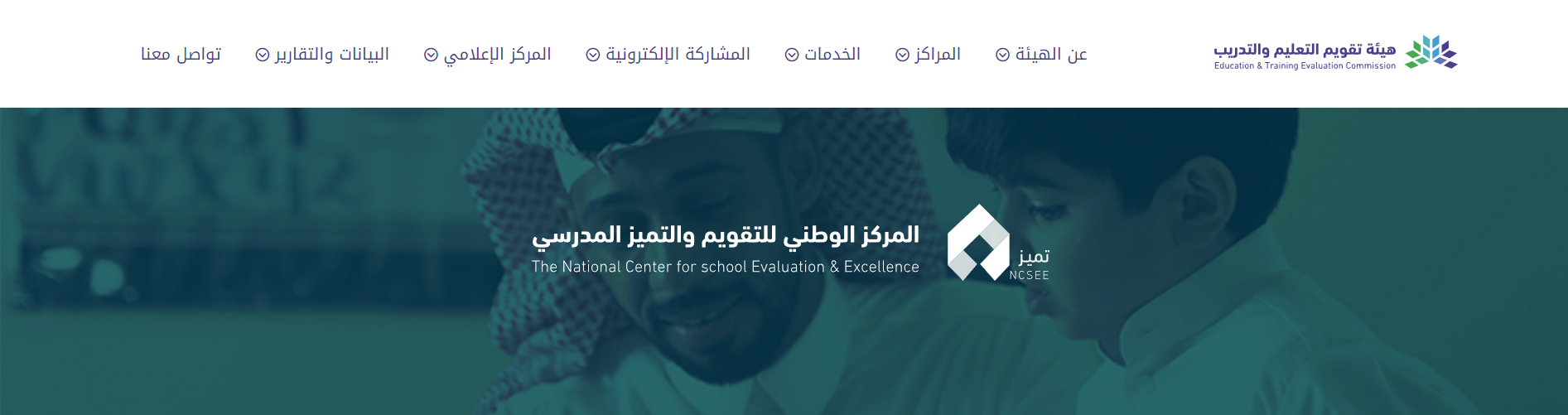 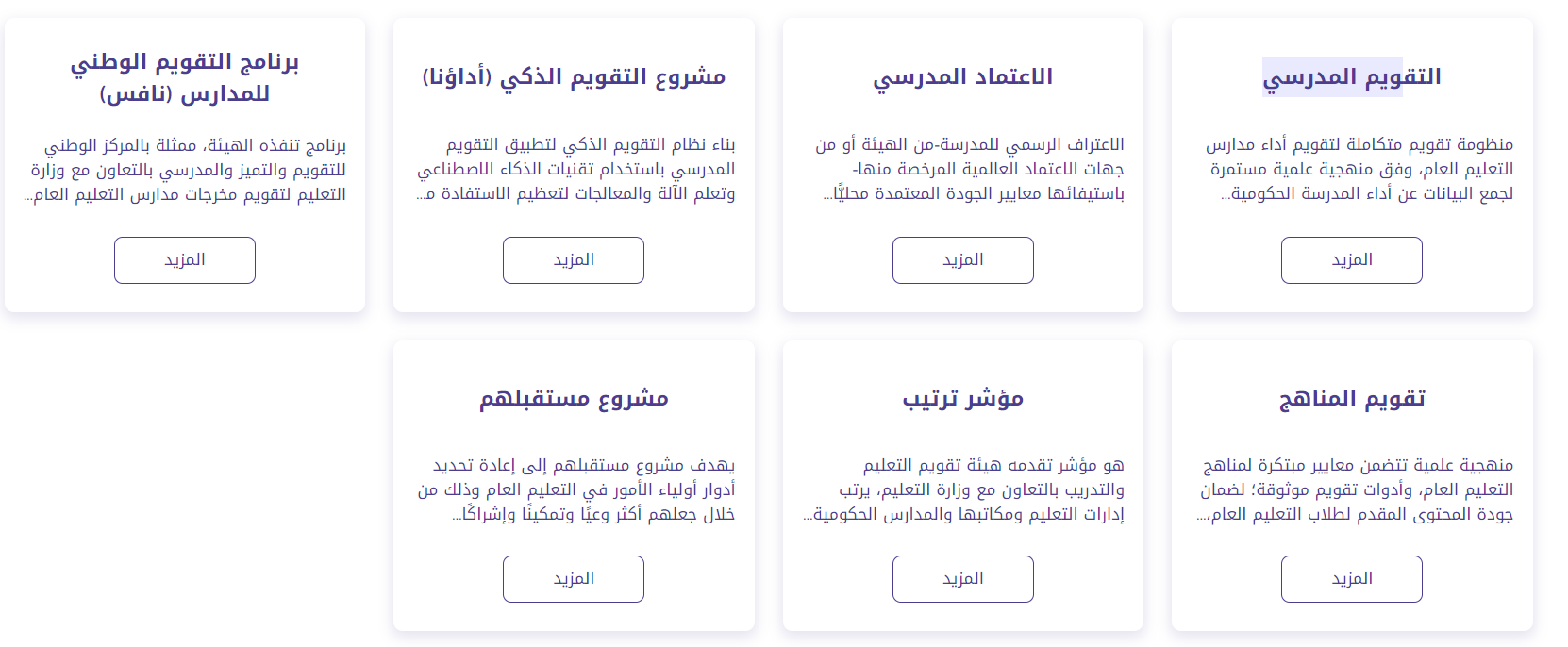 برنامج التقويم الوطني للمدارس 
National Assessment For Schools
( NAFS )
مؤشر ترتيب 
( الاختبارات التحصيلية)
برنامج التقويم المدرسي
الاختبارات الوطنية
(الابتدائي والمتوسط)
مجال الإدارة المدرسية ( 20%)
للمدارس الثانوية يتم جلب البيانات للمجال من نتائج المدرسة في التحصيلي
مجال البيئة المدرسية ( 10%)
للمدارس الابتدائية والمتوسطة يتم جلب البيانات للمجال من نتائج المدرسة في الاختبارات الوطنية
مجال التعليم والتعلم( 30%)
مجال نواتج التعلم( 40%)
المنصة الرقمية
نظام متكامل للمعايير و لأدوات إجراءات التقويم المدرسي الذاتي والخارجي والاعتماد المدرسي. تتضمن أدوات مؤتمتة وأدلة إرشادية لتطبيقها. وتدعم عمليات تحليل البيانات وإصدار التقارير إلكترونياً.
بها بوابة متعددة لمتابعة الأداء المدرسي 
بوابة مدير المدرسة
بوابة فريق التقويم للمدرسة( معلمين)
بوابة مدير التعليم
بوابة مدير مكتب التعليم
بوابة المساعد للشؤون التعليمية
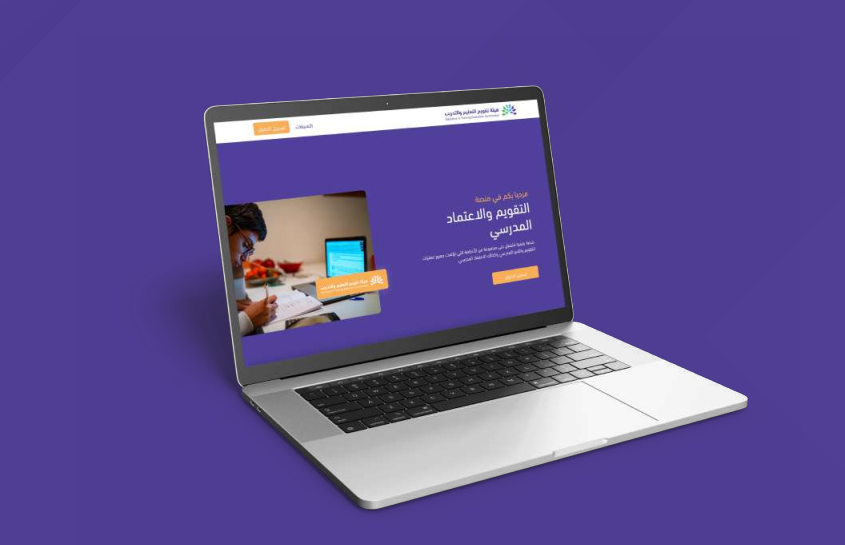 تجري المدرسة من خلالها كل مراحل التقويم الذاتي ( تطبق كل أدوات التقويم المعتمدة من الهيئة ) لتقويم كل مجالات ومعايير الأداء المدرسي.
تقدم للمدرسة تقارير مفصلة بعد كل عملية تقويم ذاتي تجريه المدرسة أو تقويم خارجي عن أدائها في كل جوانب العملية التعليمية مقترحات للتحسين والتطوير.
تقويم معايير القيادة والإدارة المدرسية
تقويم معايير التعليم والتعلم
تقويم نواتج التعلم
تقويم البيئة المدرسية
مرتبطة بنظام نور.
 مرتبطة بنظام الاختبار الوطنية والتحصيلي.
 مرتبطة بنظام الرخص المهنية.
تطبق أدوات علمية معتمد تجمع البيانات حول أداء المدرسة من خلال ست أساليب علمية وبأدوات متنوعة ومتعددة.( للتقويم الذاتي والخارجي)
تكامل منظومة تقييم الأداء المدرسي
هيئة تقويم التعليم
الإدارة التعليمية
دعم ومساندة
تخضع لتقييم خارجي
المعايير
مخرجات التعليم
المدرسة
( تقوم بكل العمليات وتعمل على كل التحسينات، تكامل عمليات التعليم والتعلم)
مهام المدرسة
تخضع لتقييم خارجي
تكامل في الأدوار
التقويم الدولي
مكتب التعليم
دعم ومساندة
دور إدارة التعليم ومكاتب التعليم
أدوار إدارة التعليم ومكاتب التعليم
تقديم الدعم والمساندة في المعايير التعليمية وغير التعليمية بما يسهم في تحقيق المدارس لمعايير الأداء المدرسي ومهامها الأخرى  .
المدرسة
المهام تتمثل في: 
(الأداء في ضوء المعايير )
2
1
معايير الأداء المدرسي
( ضبط الجودة )
تقويم الأداء المدرسي
( ضمان الجودة )
مهام المدرسة
تغذية راجعة
أدوار الهيئة الرئيسية في المدارس:
1- ضبط الجودة ( معايير الأداء المدرسي )
2- ضمان الجودة ( تقويم الأداء المدرسي )
3- مقترحات التحسين والتطوير ( تغذية راجعة من خلال تقارير مفصلة تتضمن نتائج تقويم الأداء المدرسي)
3
التطوير والتحسين المستمر
( تقارير مفصلة للمدرسة تتضمن بيانات شاملة عن أداء المدرسة في مختلف جوانب العملية التعليمية تشمل كل معايير الأداء المدرسي )
افعل ما يلزم إذا أردت التحسين
ركز  على المهام الأساسية ( معايير الأداء المدرسي) التي ستُقيم على نتائجها.
 لن نُسأل عن ماذا عملنا وماذا جربنا، بل سنُسأل عن نتائج تعلم طلابنا.
 الهدف النهائي هو تعلم الطلاب العميق.
 مهما قدمنا من عمل فلن يكون مجدي بدون أثر داخل الصف.
 الذي يحكم على نتائج عملنا هي جهات مستقلة وطنية ودولية.
 لا تخفِ التحديات، بل واجهها بوضوح.
أداء النظام التعليمي في المنطقة
أداء
إدارة
 التعليم
أداء
مكتب التعليم
أداء مكتب التعليم
أداء إدارة التعليم
متوسط أداء المدارس
متوسط أداء المدارس = أداء مكتب التعليم
متوسط أداء مكاتب التعليم = أداء إدارة التعليم
 متوسط أداء إدارات التعليم = أداء النظام التعليمي
أداء المدرسة
لنستشرف المستقبل معًا
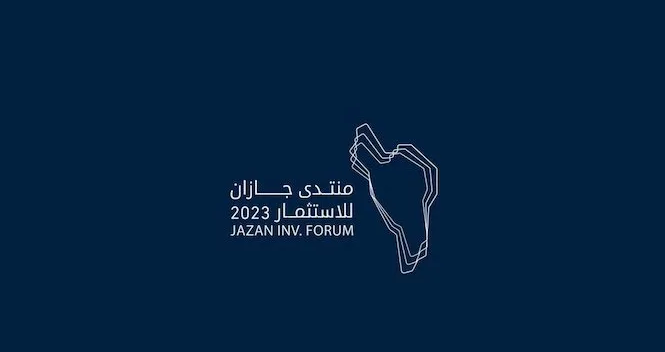 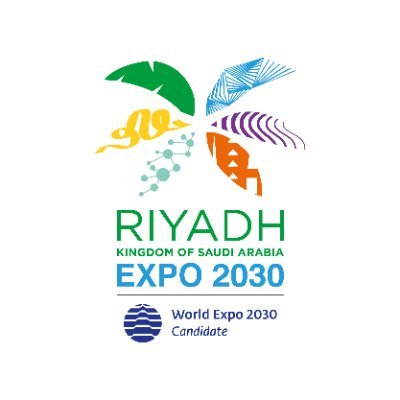 يشير إلى النمو
إلى ماذا يشير؟
اقتصاد المعرفة
الاقتصادي
الاستثمار في المعرفة والابتكار
الذي يعتمد بشكل أساسي على
يركز على
تطوير المهارات والتكنولوجيا والبحث والتطوير
إجراءات التقويم الذاتي للمدرسة
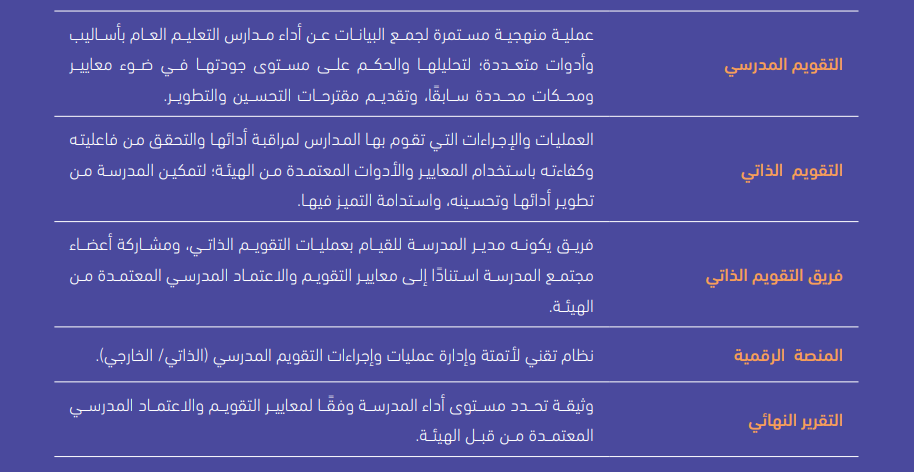 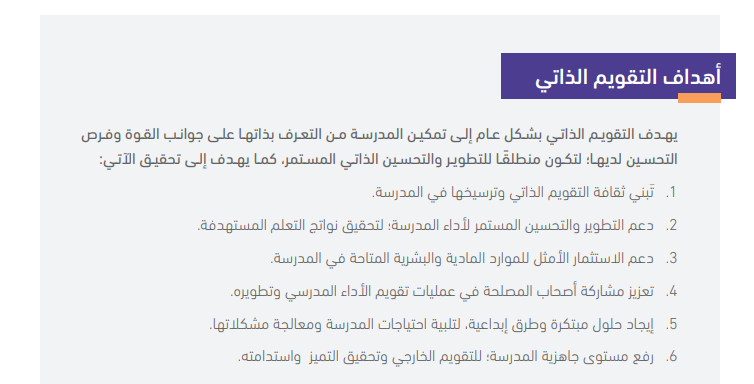 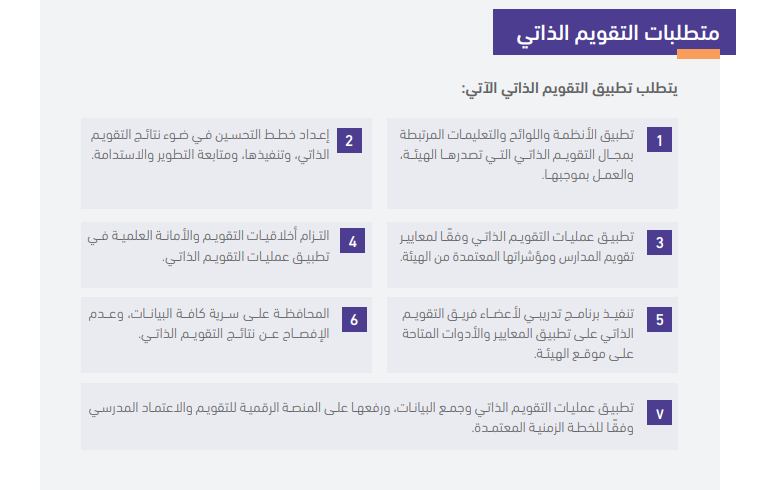 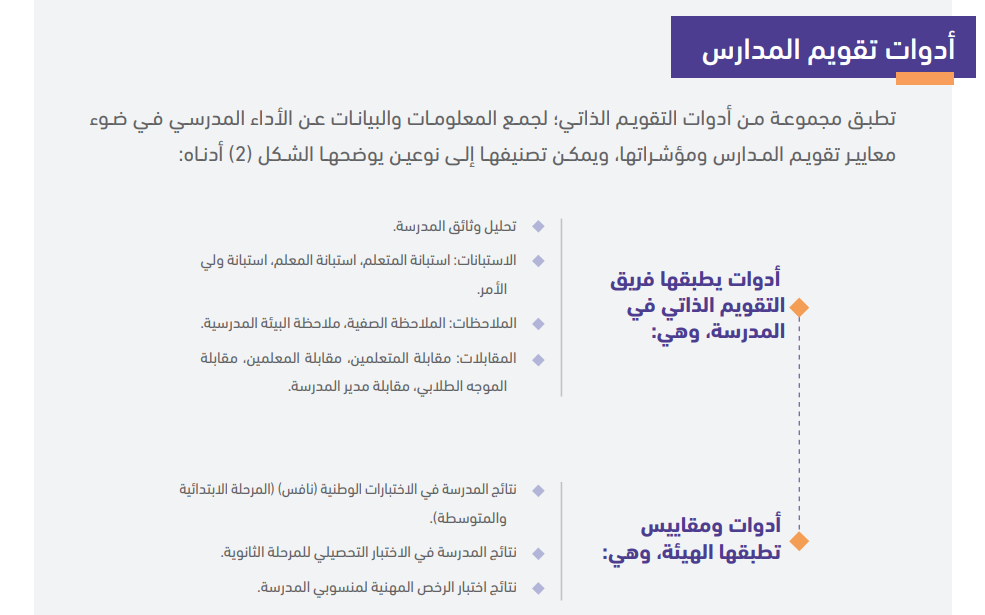 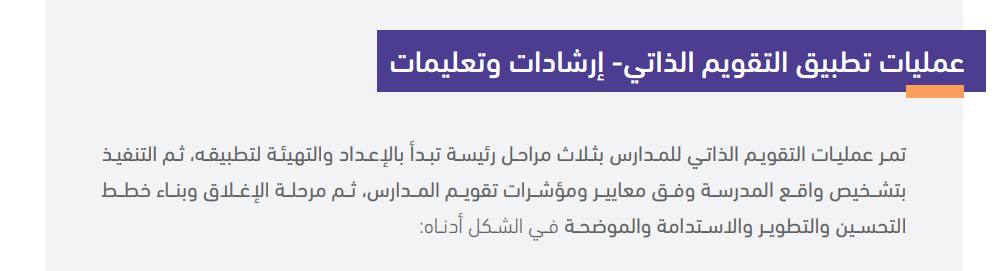 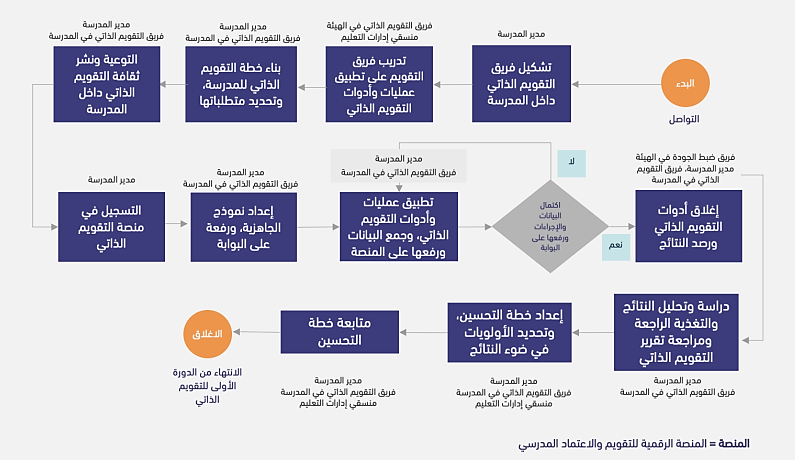 مرحلة الإعداد والتهيئة للتطبيق
مرحلة التنفيذ وتشخيص واقع المدرسة وفق معايير ومؤشرات تقويم المدارس
مرحلة الإغلاق وبناء خطة التطوير والتحسين واستدامتها
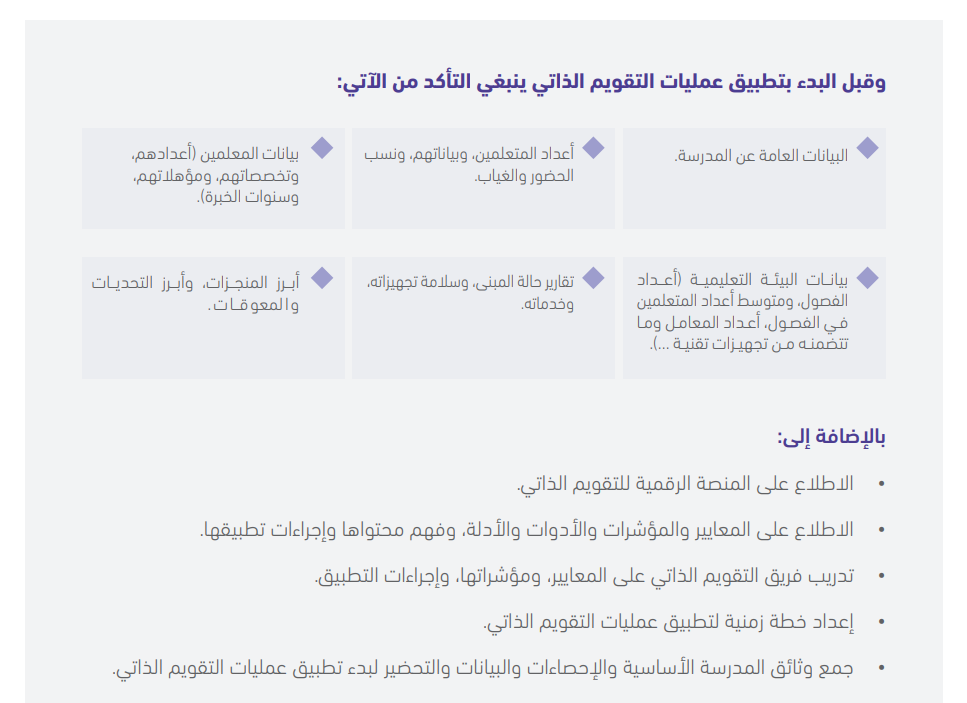 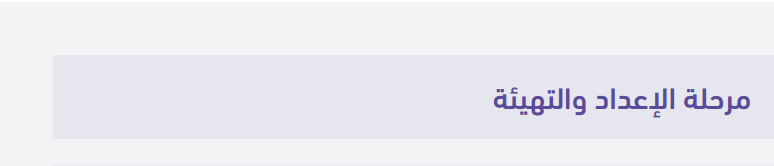 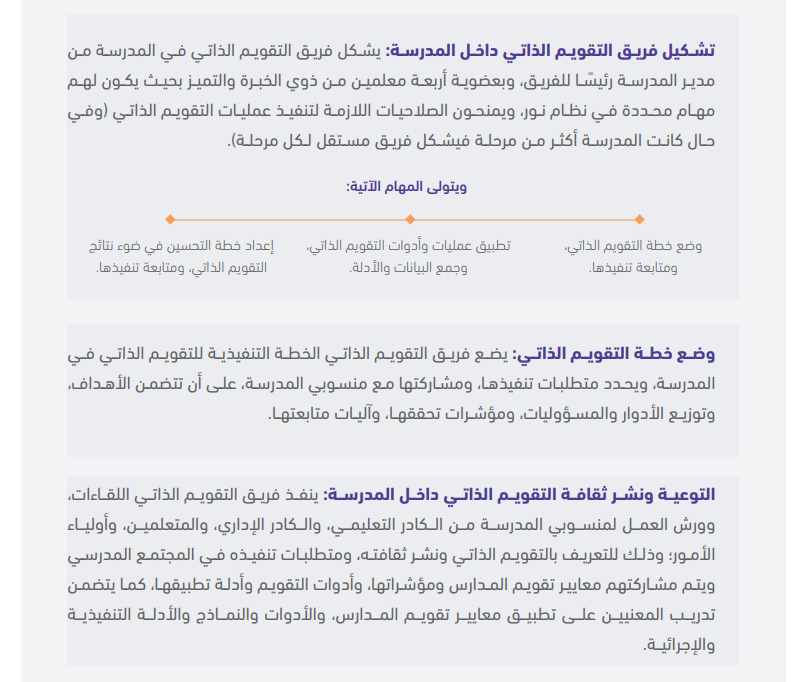 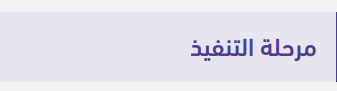 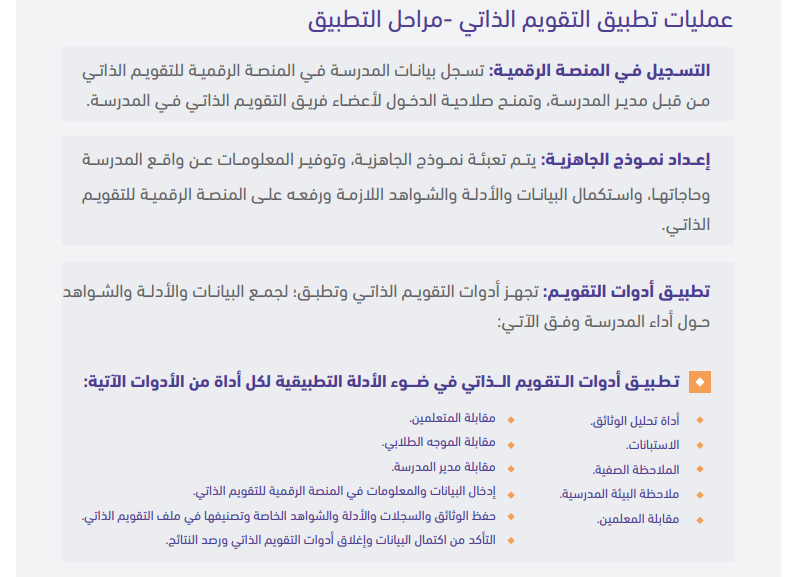 مهام فريق التقويم الذاتي
للوقوف على مدى تحقيق المدرسة لمعايير الأداء المدرسي بطريقة علمية
تصنيف
نتائج مفصلة عن الأداء
التقويم الخارجي
وضع خطة التقويم الذاتي،
ومتابعة تنفيذها
تطبيق عمليات وأدوات التقويم الذاتي، وجمع البيانات والأدلة
إعداد خطة التحسين في ضوء نتائج التقويم الذاتي، ومتابعة تنفيذها.
خطة تطوير وتحسين
عملية تحسين مستمرة
ممكن أسبوعين
ممكن أسبوع
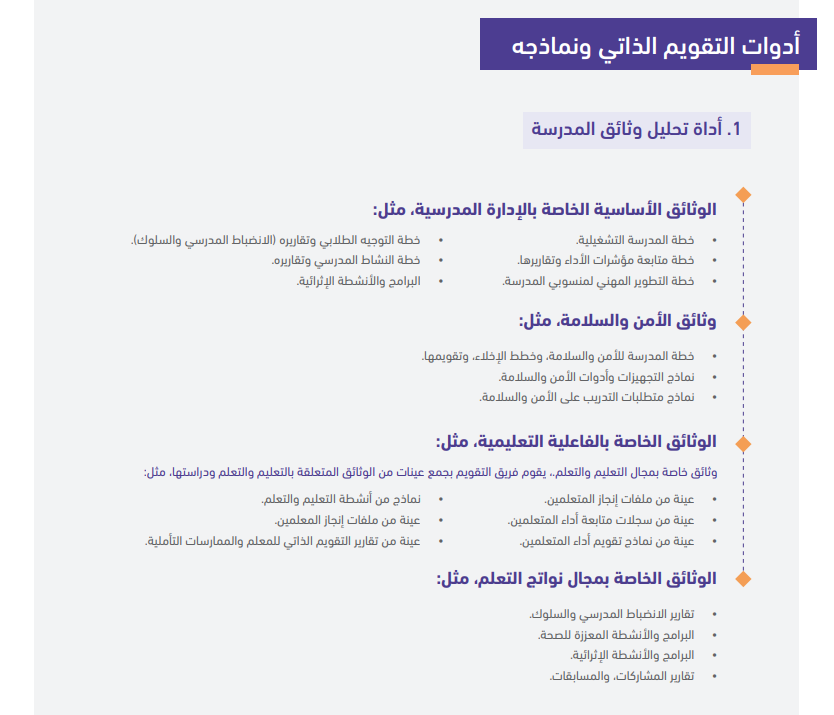 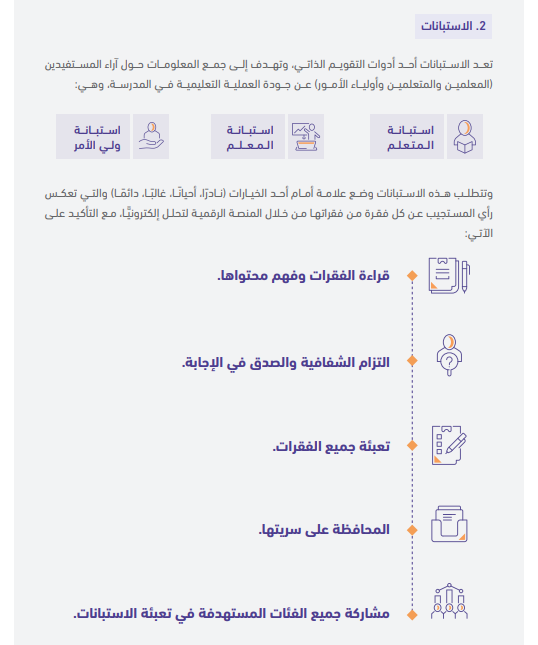 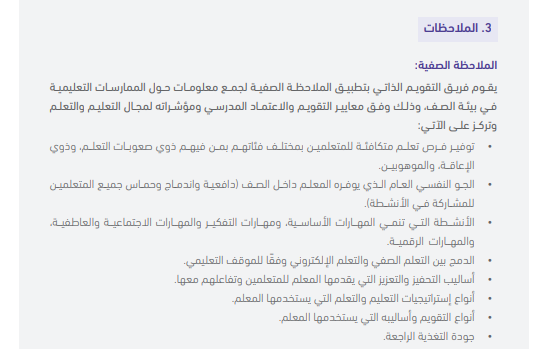 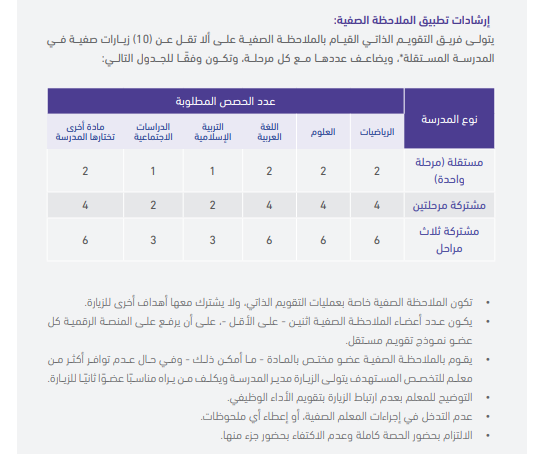 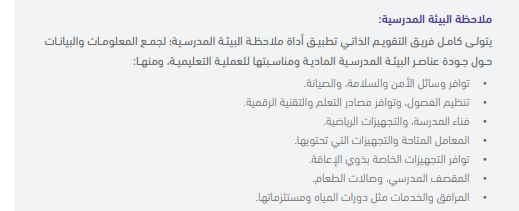 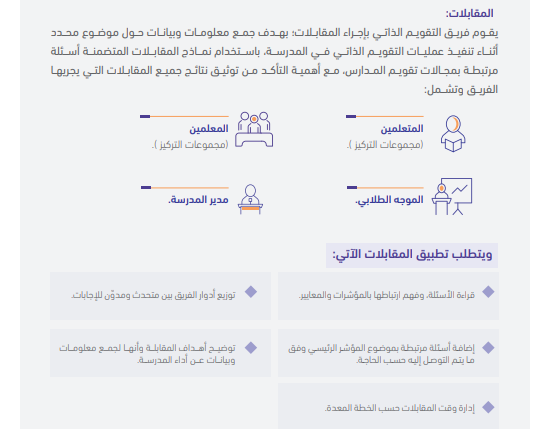 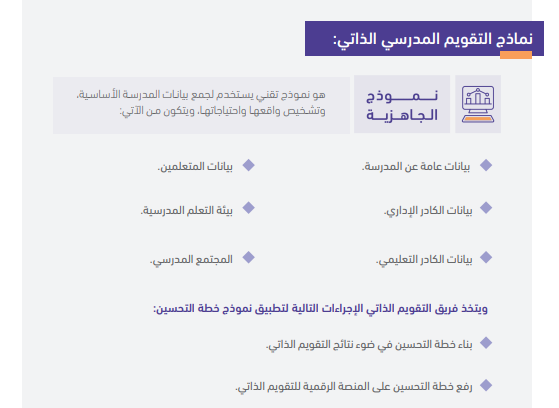 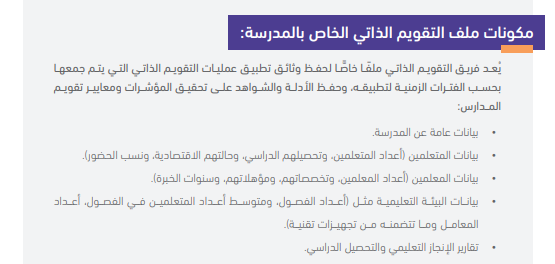 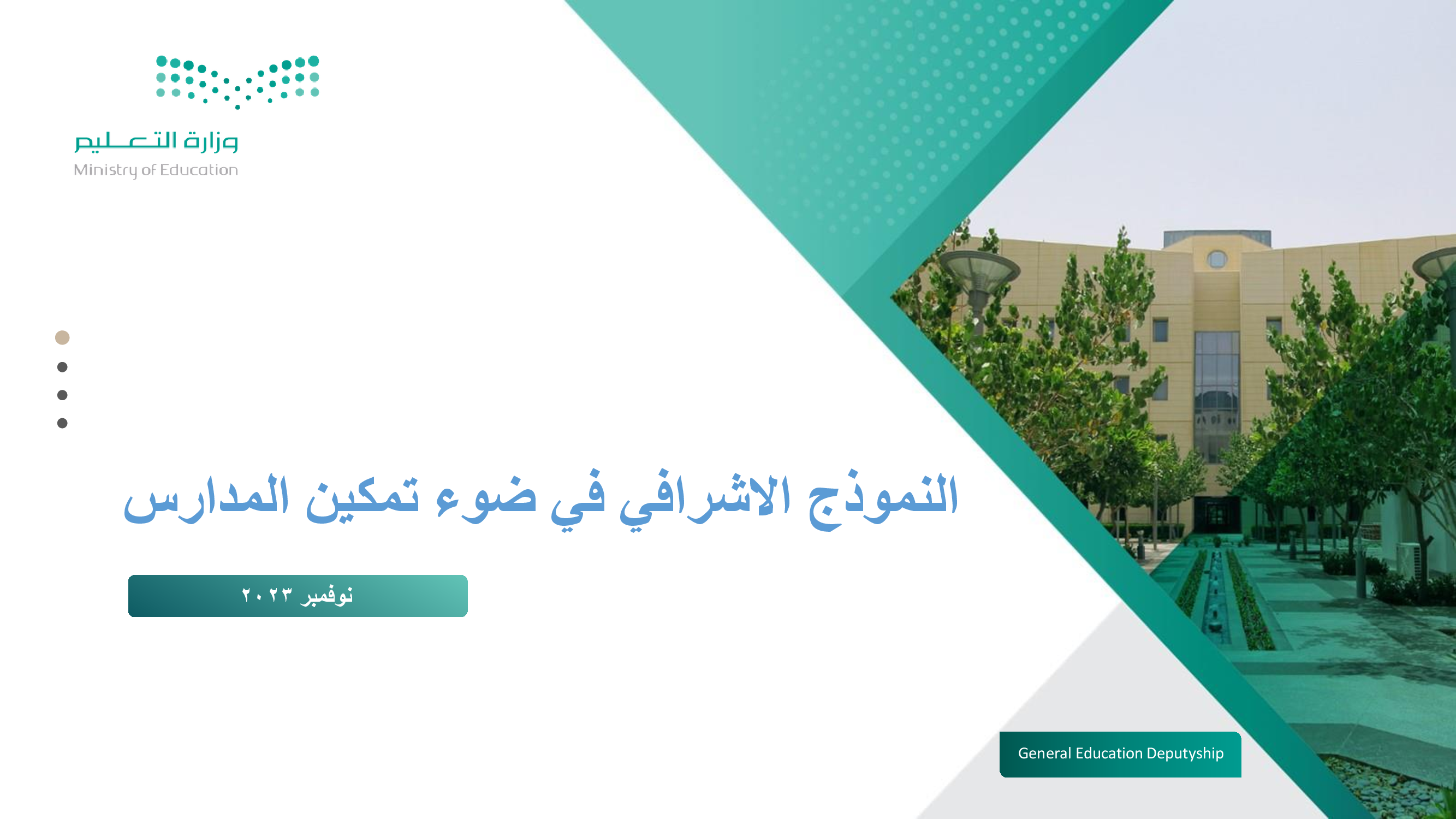 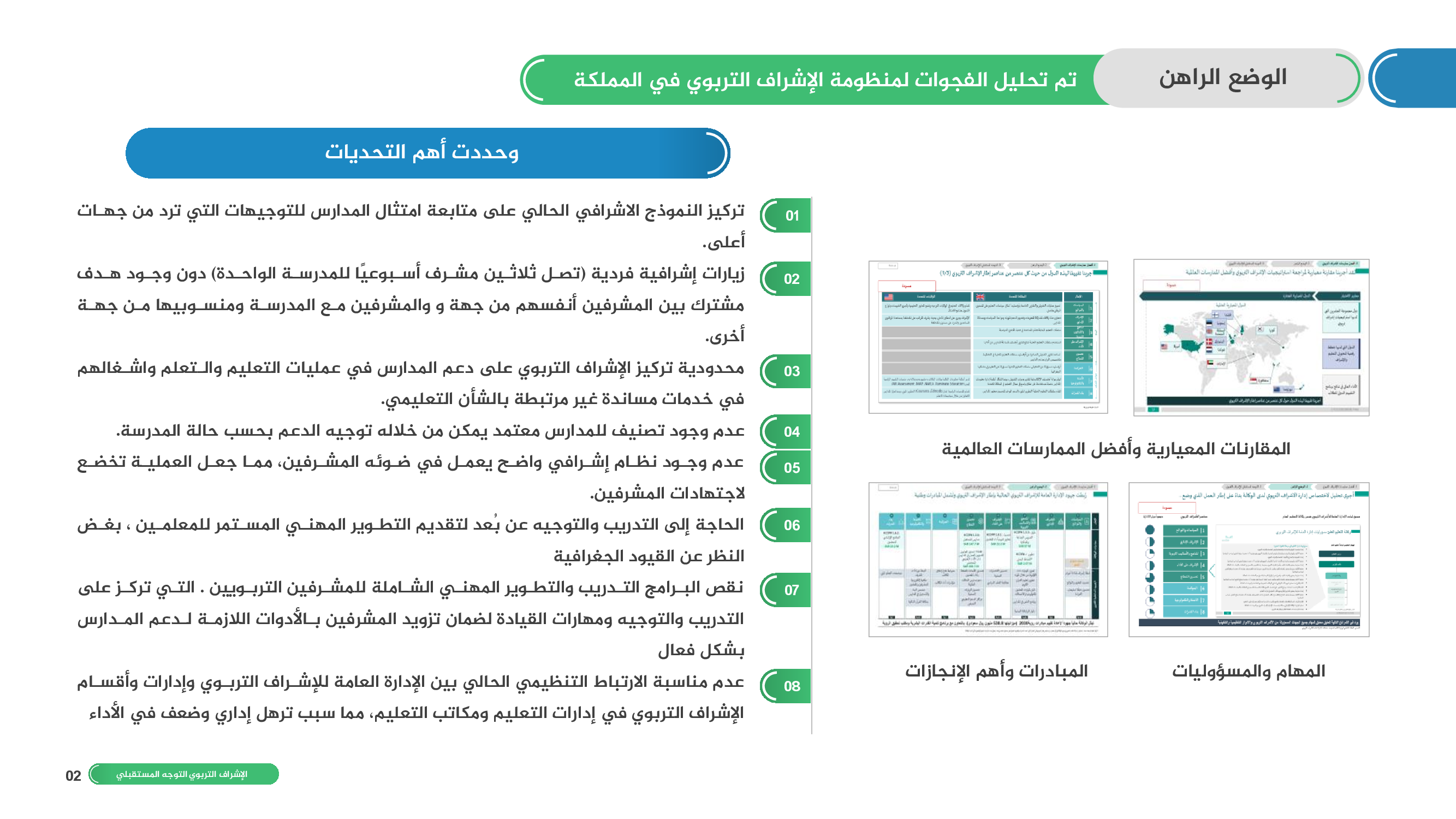 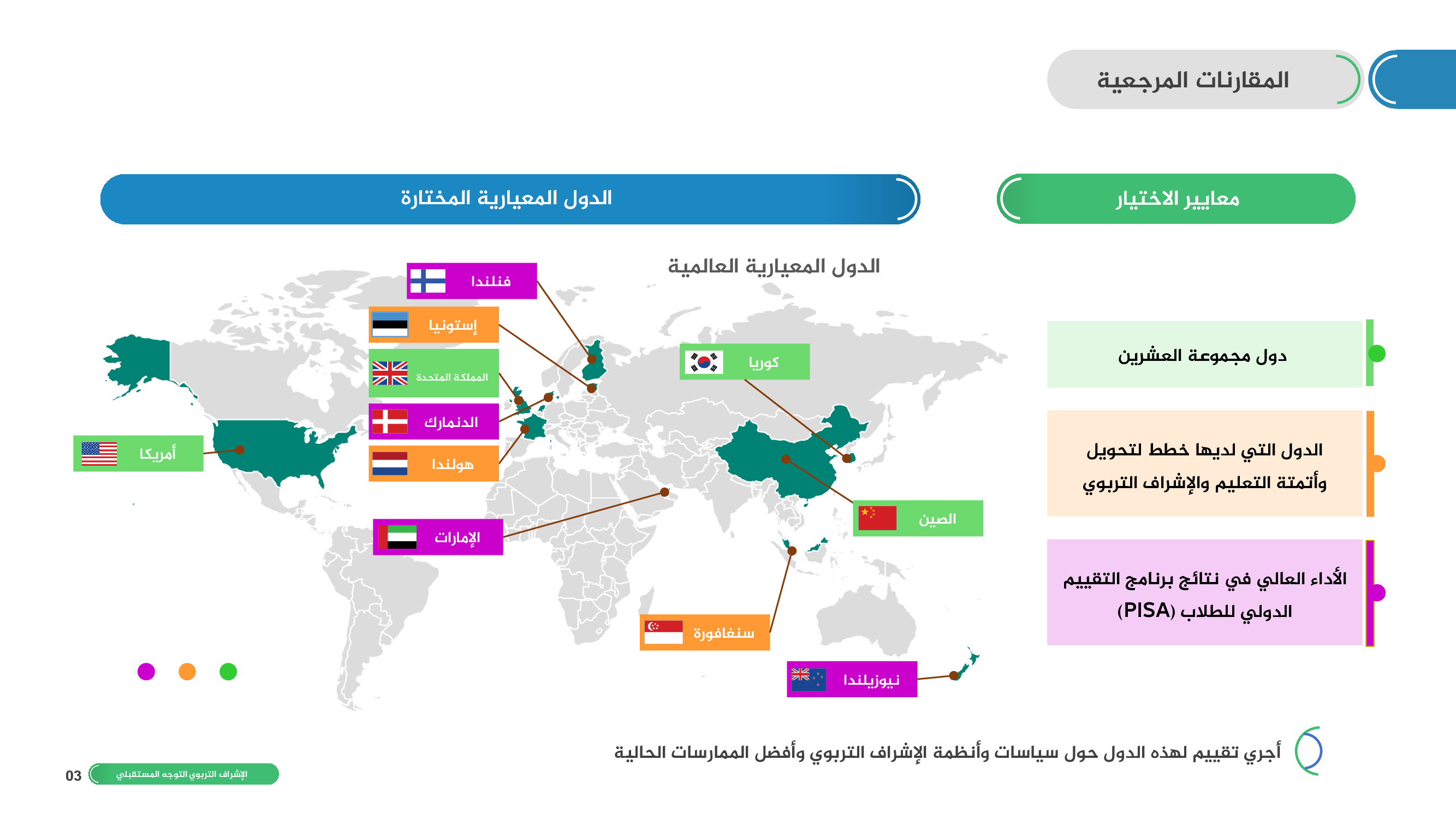 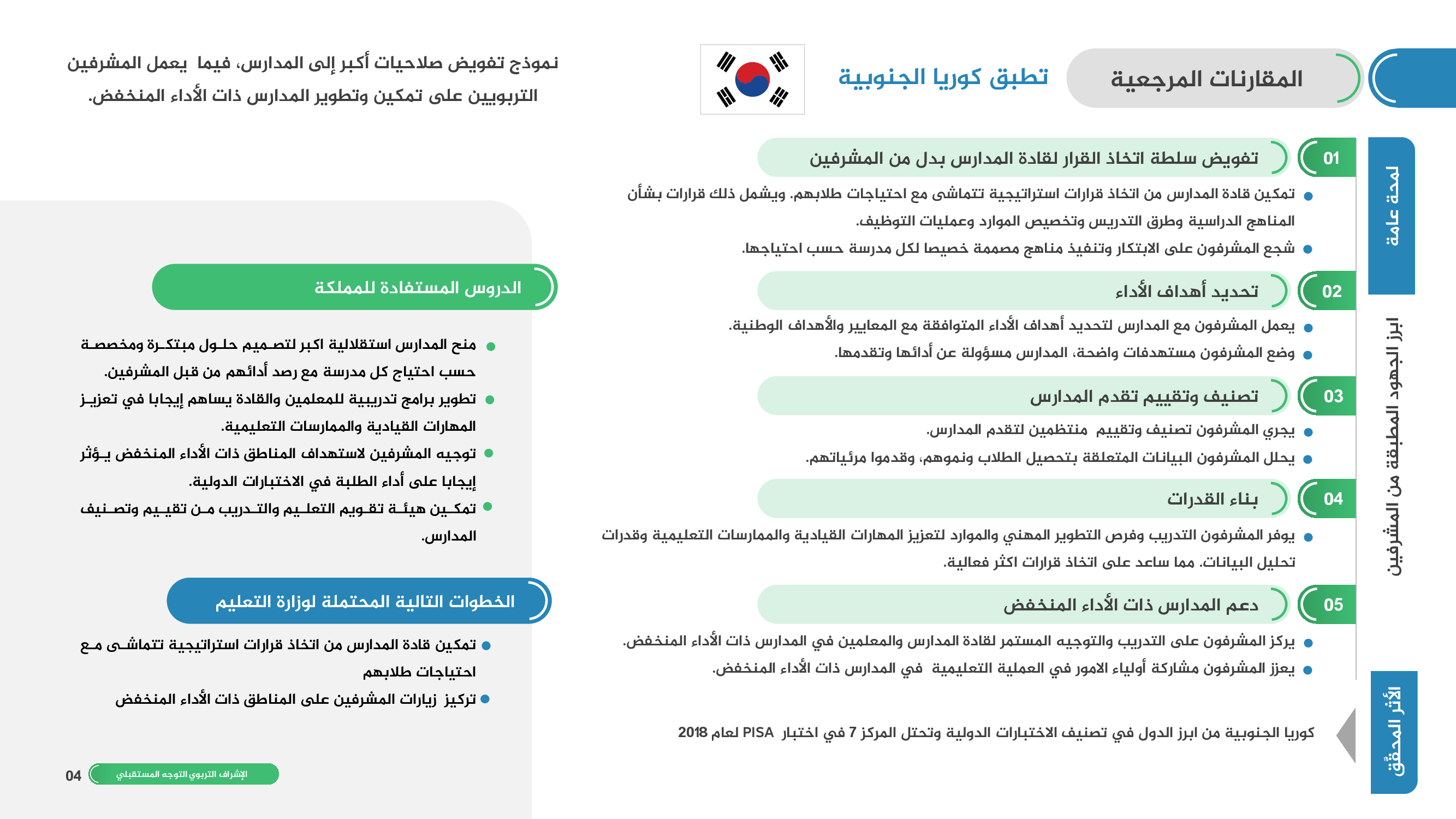 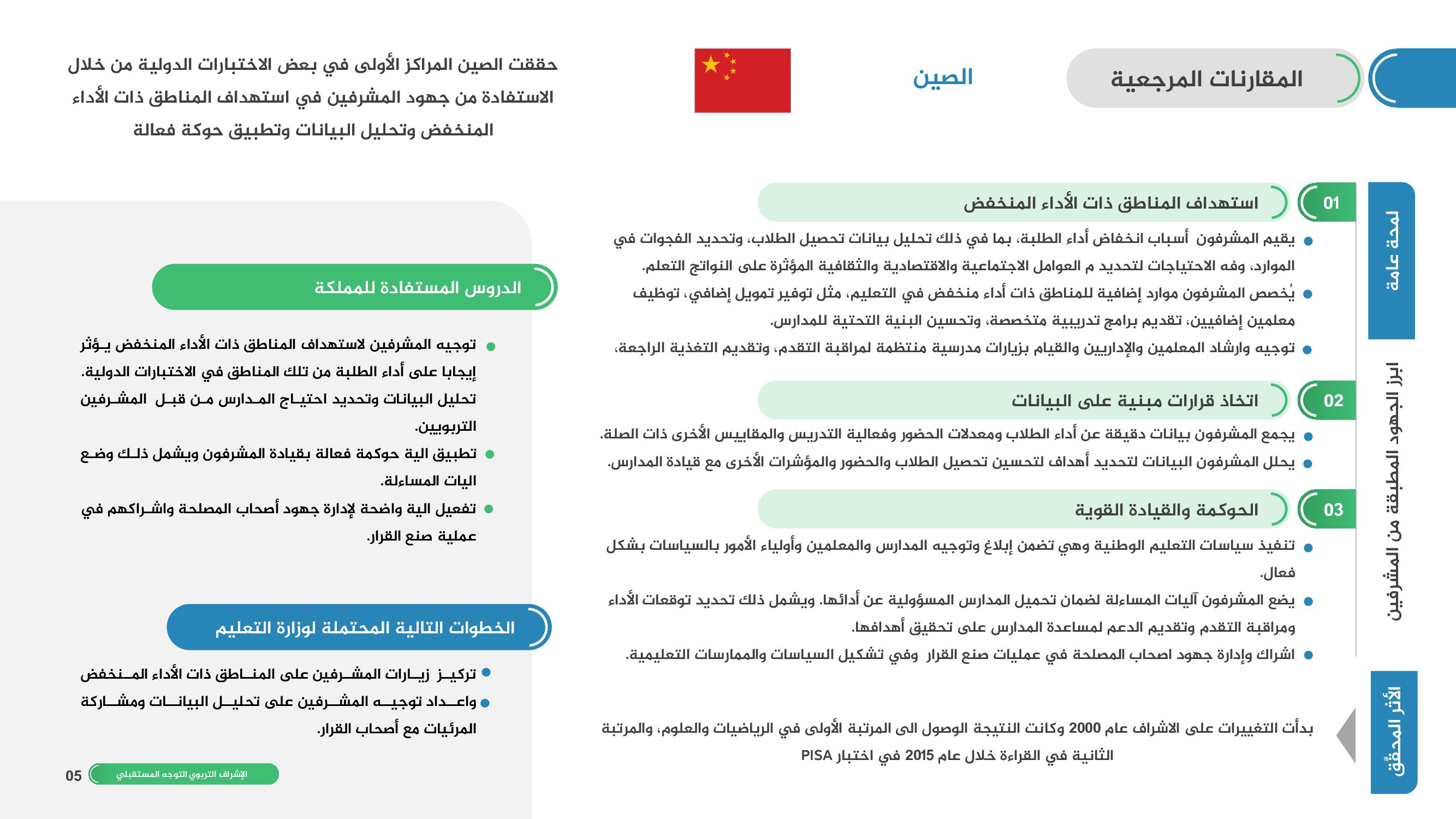 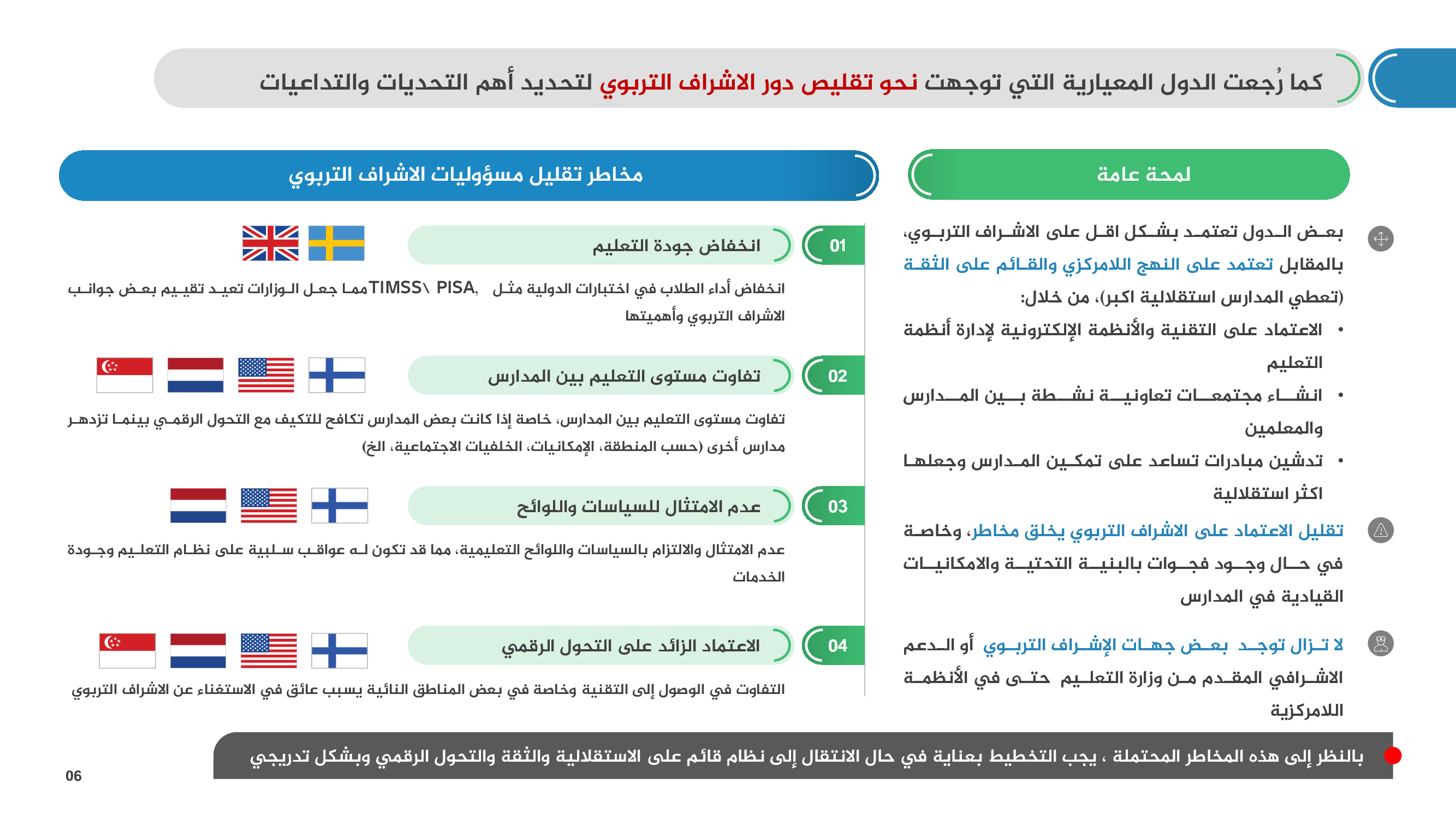 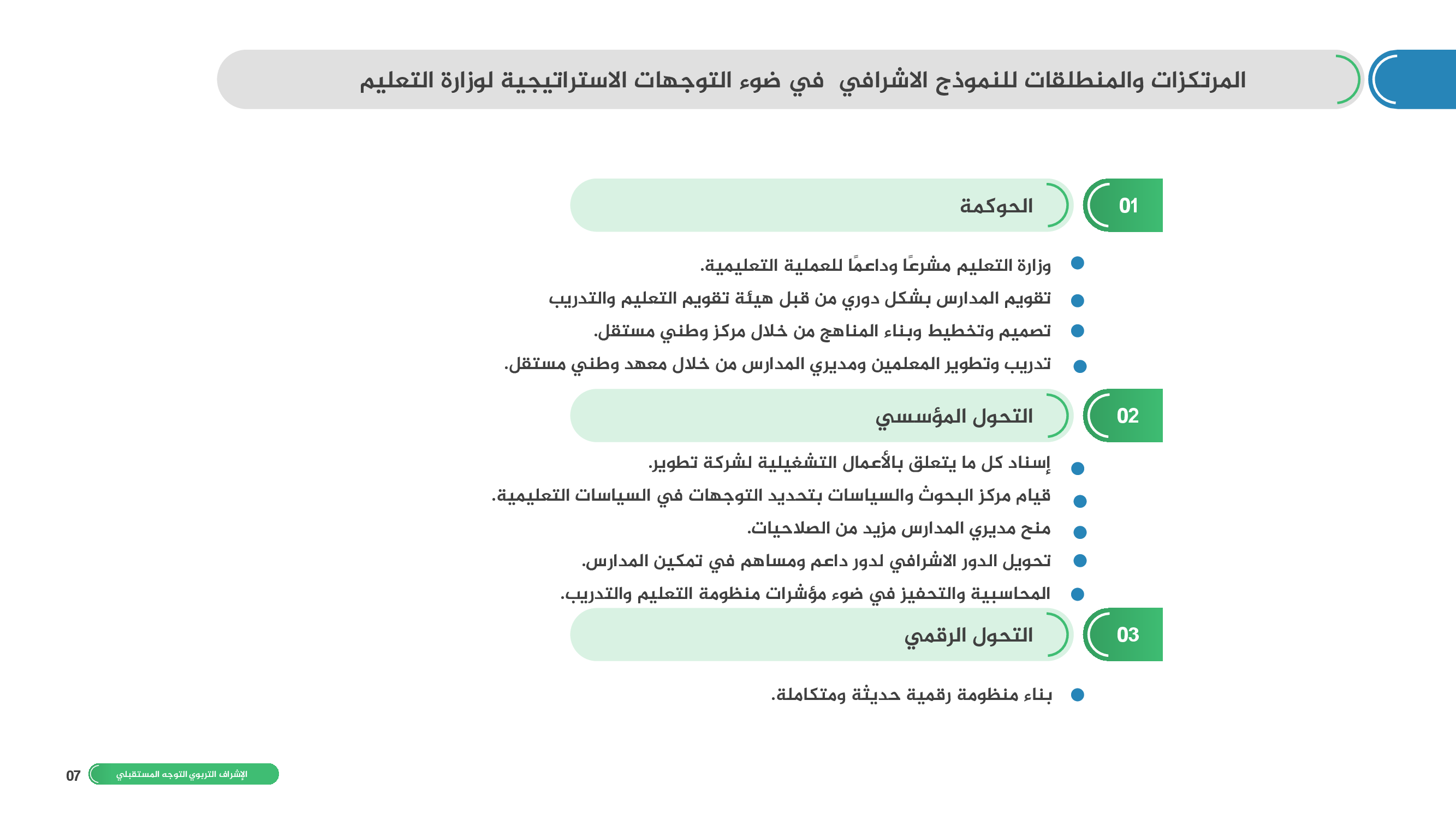 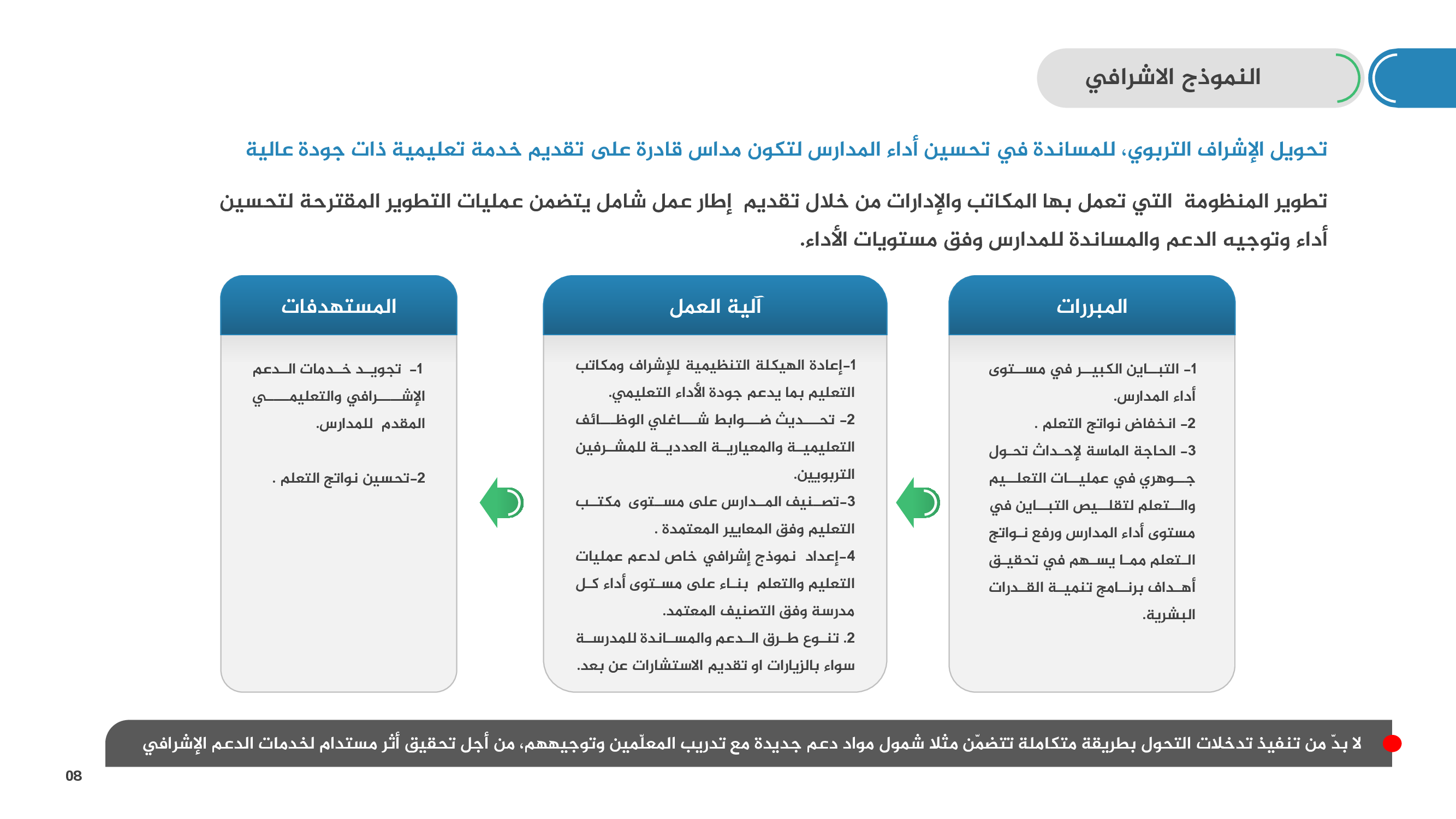 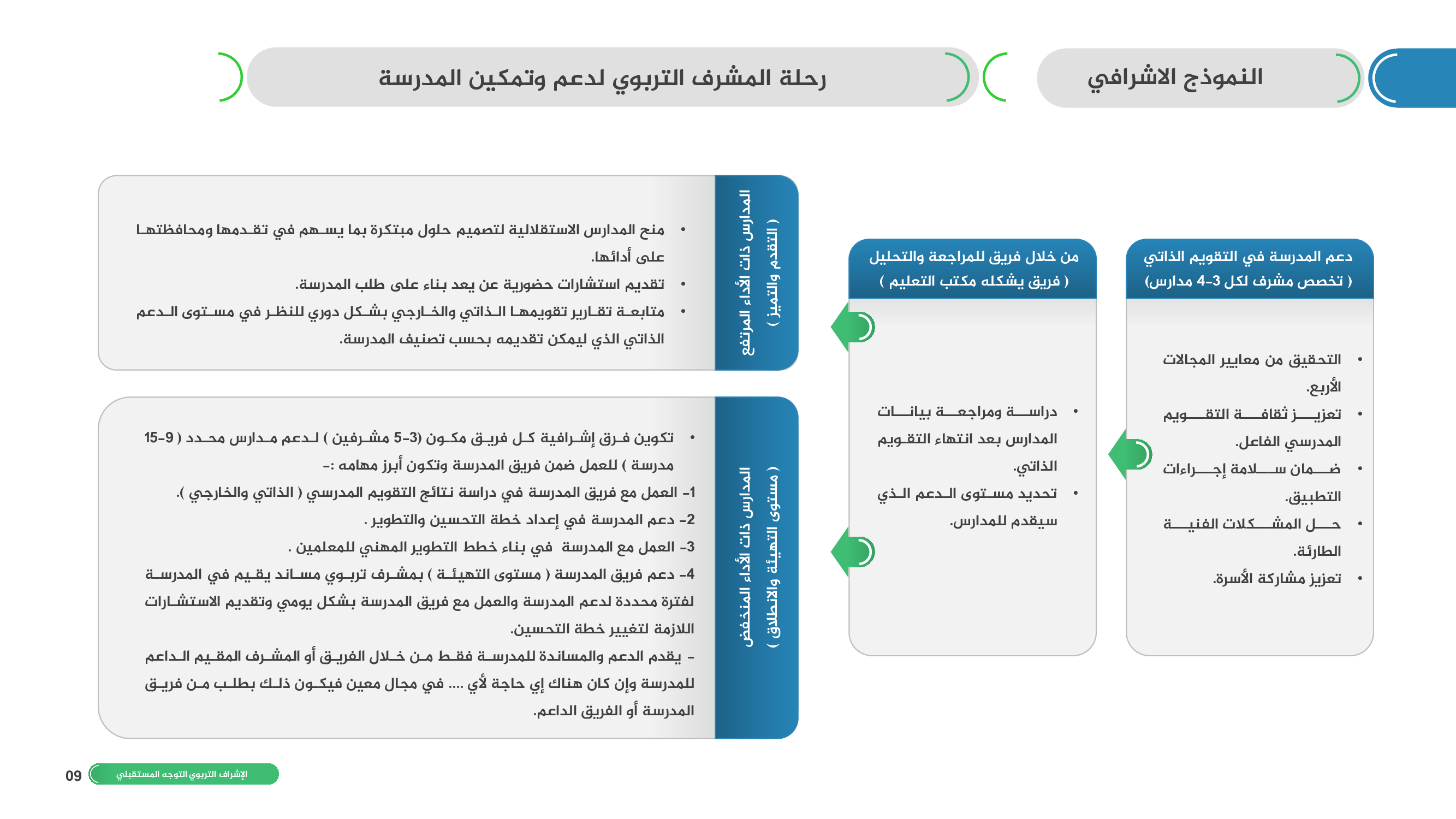 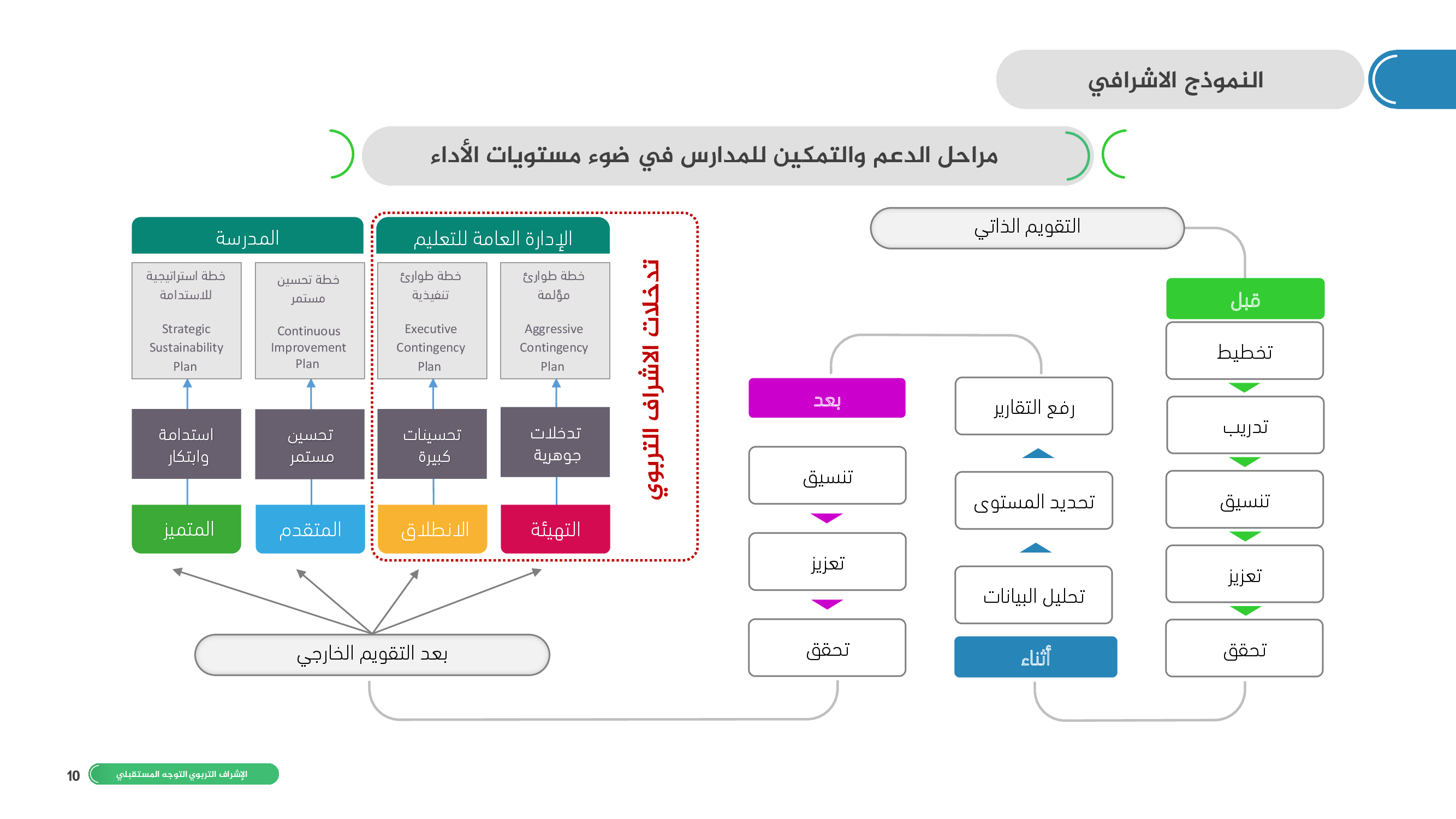 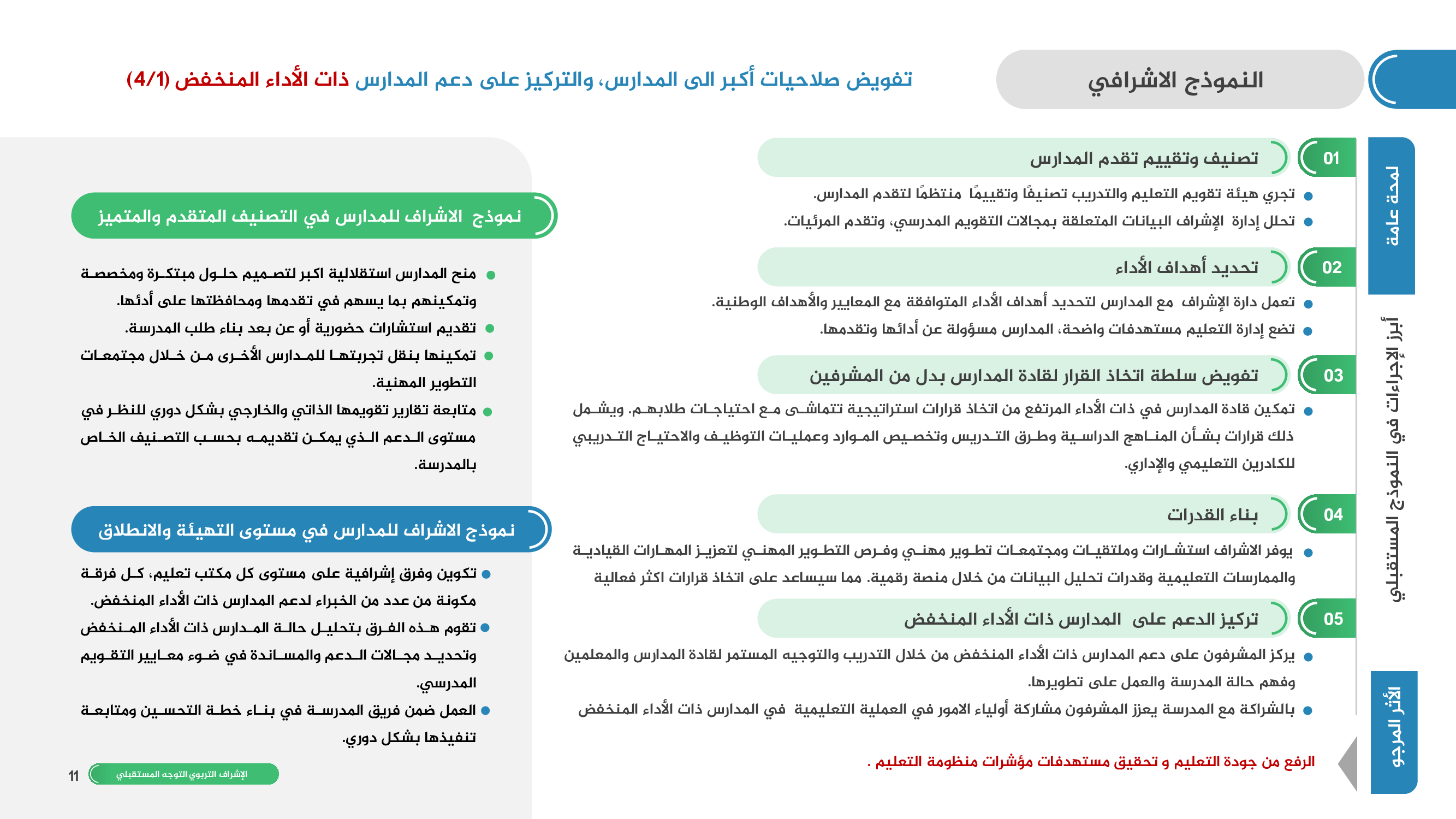 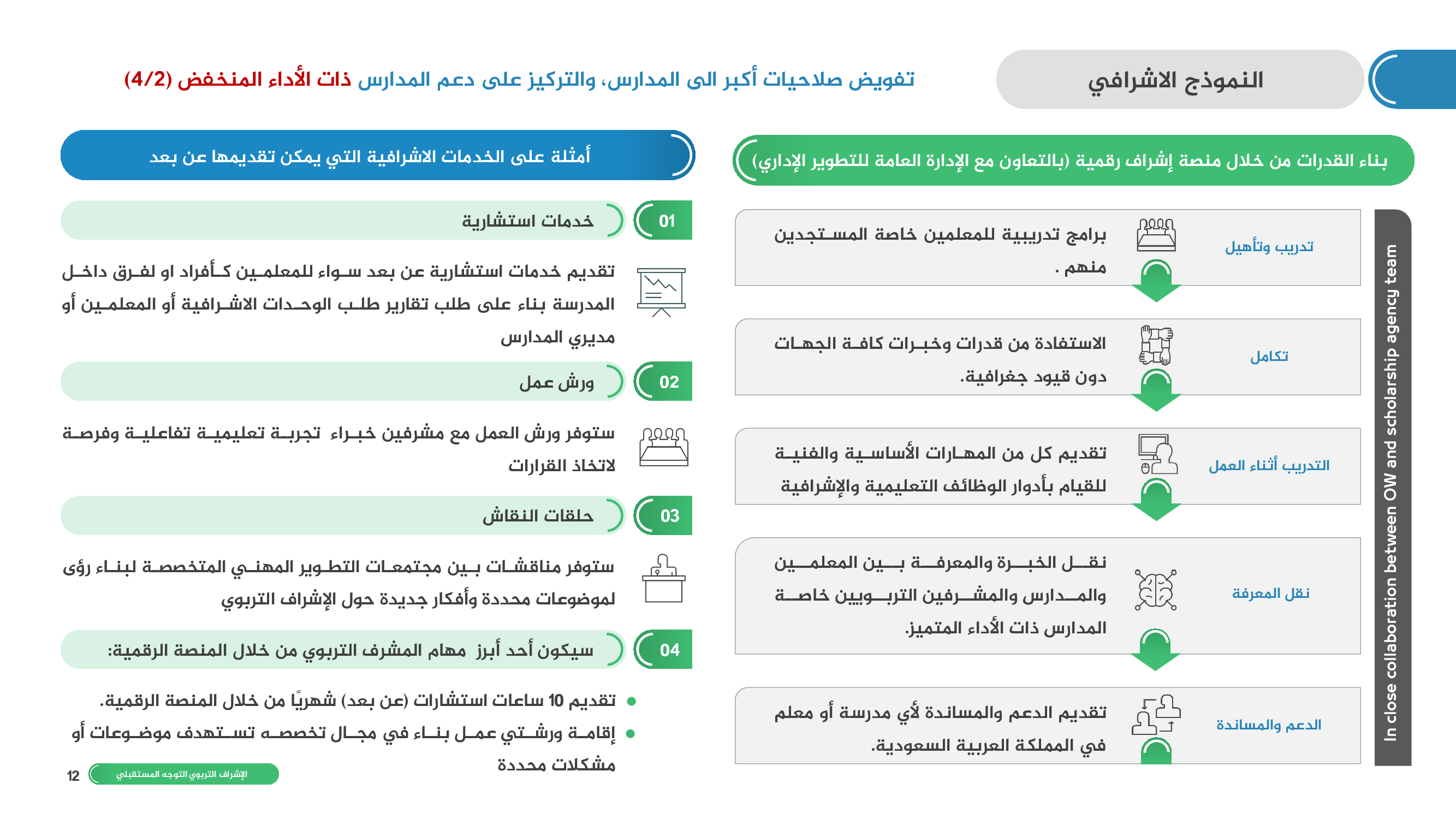 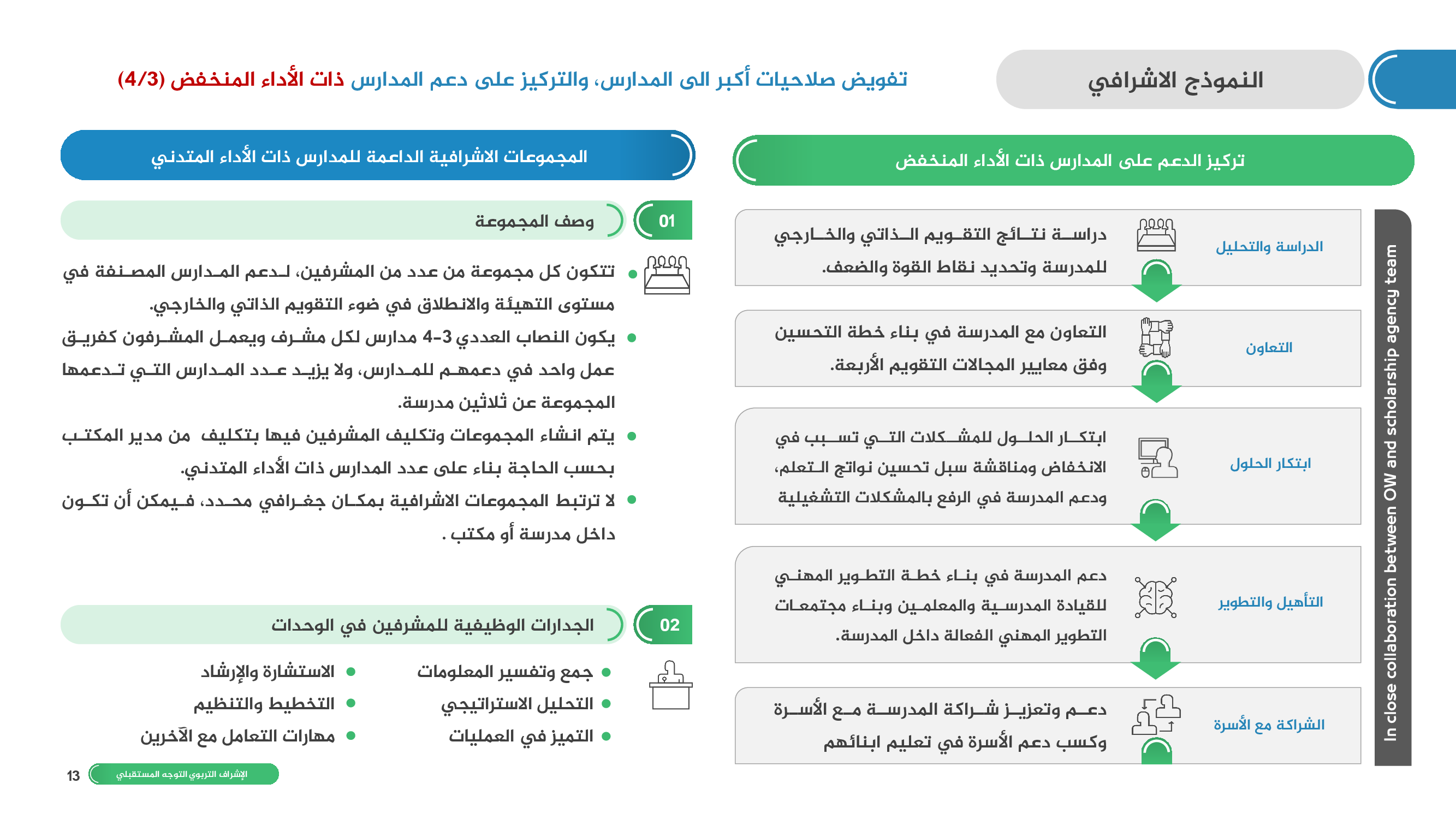 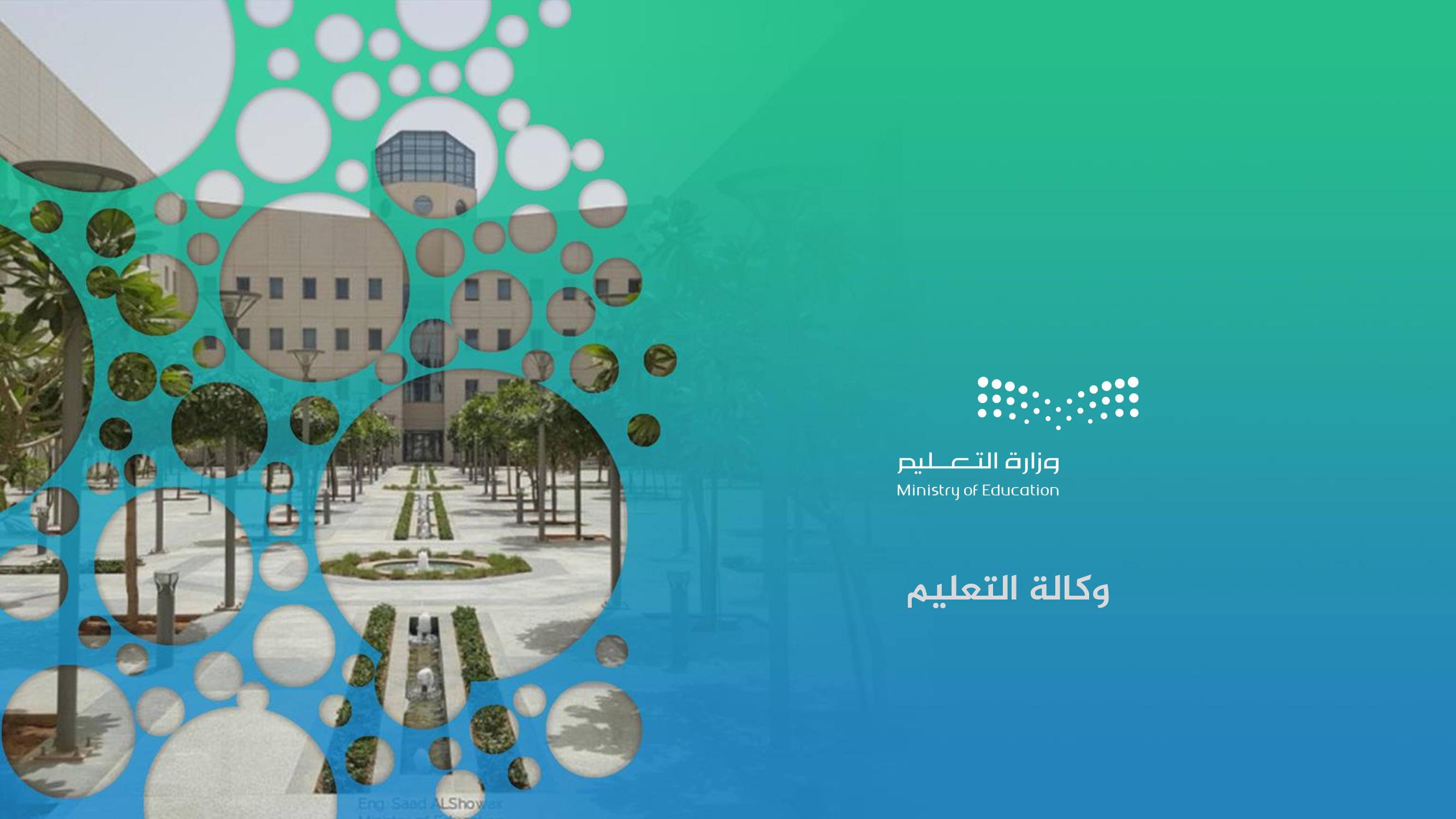 دور المساندة والدعم من مكتب التعليم للمدارس
هناك تحول في الأدوار والممارسات المدرسية
يتطلب تغيير في أدوار الجهات  العلاقة بالمدرسة من أجل أن تتحقق معايير الأداء المدرسي
دور المساندة والدعم من مكتب التعليم للمدارس
الهدف العام: مساندة المدارس لتحقيق معايير التقويم والاعتماد المدرسي المعتمدة من هيئة تقويم التعليم والتدريب من أجل الارتقاء بمستوى المدارس وفق تلك المعايير، وبما يحقق الوصول لمستهدفات قطاع التعليم العام في مؤشر منظومة التعليم والتدريب.
الأهداف التفصيلية:
رفع مستوى أداء المدرسة من خلال دعم تمكينها لتحقيق معايير التقويم والاعتماد المدرسي.
مساندة المدرسة في التطبيق الفاعل لأدوات التقويم الذاتي، ومن ثم تحقيق معايير التقويم والاعتماد المدرسي.
المساعدة في دراسة وتحليل واقع المدارس لتقديم الدعم والمساندة المناسبة.
إيجاد بيئة عمل حيوية وفاعلة داخل المدرسة بجعل النظام المدرسي يتعلم من خبراته.
مساندة المدرسة في مختلف جوانب التطوير المهني للمعلمين.
تركيز أدوار المشرفين نحو مساندة مديري المدارس في قيادة عملية التحسين والتطوير بالتعاون مع منسوبي المدرسة.
مفاهيم أساسية
توزيع الأدوار ومراحل التنفيذ
مرحلة ما بعد تطبيق التقويم الذاتي
أثناء تطبيق المدارس للتقويم الذاتي
مرحلة قبل تطبيق التقويم الذاتي
مرحلة ما بعد تطبيق التقويم الذاتي
أثناء تطبيق المدارس للتقويم الذاتي
مرحلة قبل تطبيق التقويم الذاتي
تشكيل فريق التحليل وحصر المدارس المطبقة:
يشكل مدير المكتب فريقًا لديه معرفة واستيعاب لكافة معايير التقويم والاعتماد المدرسي، للقيام بالآتي:
دراسة ومراجعة بيانات المدارس التي أنهت التقويم الذاتي.
 تحديد مستوى دعم المدارس في ضوء نتائج التقويم الذاتي سواء في مجال أو معيار محدد أو جميع مجالات برنامج التقويم والاعتماد المدرسي (وفق الدليل التنفيذي لمعايير تقويم المدارس واعتمادها)
العمل مع المدرسة على ضمان سلامة إجراءات تطبيق أدوات التقويم المدرسي الذاتي للمجالات الأربعة، وتوفير شواهد حقيقية.
المساندة بالتدريب أو الاستشارات عند تطبيق أدوات التقويم الذاتي.
التحقق من سلامة توفير البيئة المدرسية المساعدة للتطبيق الفعال لأدوات التقويم الذاتي.
دعم المدرسة في حل المشكلات الفنية والتقنية التي تنشأ عند تطبيق التقويم الذاتي سواءٍ داخل المدرسة أو بالتواصل مع الجهات ذات العلاقة في الإدارة التعليمية.
مساندة المدرسة في تعزيز مشاركة الطلبة وأولياء الأمور في عمليات تحقيق معايير التقويم والاعتماد المدرسي.
مساندة المدرسة في التأكد من تحقيق المعايير للمجالات الأربعة: الإدارة المدرسية والتعليم والتعلم ونواتج التعلم وكذلك البيئة المدرسية.
دعم المدرسة في الرفع والإبلاغ عن كل ما يعيق تحقيق المعايير في مجال البيئة المدرسية (شركة تطوير، إدارة التعليم، وزارة التعليم)
تعزيز ثقافة التقويم المدرسي المستند إلى المعايير في المدارس المسندة له، وتوفير الشواهد الدالة على التحقق.
دعم تدريب الهيئة التعليمية والإدارية بالمدرسة على تطبيق أدوات التقويم المدرسي الذاتي. وتهيئها للتعامل مع التقويم الخارجي بفاعلية.
تمكين المدرسة من إعداد خطة تطبيق التقويم المدرسي الذاتي، والعمل على ضمان جودة إجراءات ما قبل التطبيق.
دور فرق التطوير والتحسين
أدوار فريق التحسين والتطوير
يقوم فريق التحسين والتطوير بالمكتب بالأدوار التالية:
1
5
4
3
2
دعم ومساندة المدرسة :
دعم ومساندة المدرسة في:
دعم ومساندة المدرسة في:
دعم ومساندة المدرسة في:
دعم ومساندة المدرسة في:
في إعداد خطط التحسين والتطوير في ضوء نتائج التقويم الذاتي
في الرفع والإبلاغ عن كل ما يعيق تحقيق المعايير في مجال البيئة المدرسية (شركة تطوير، إدارة التعليم، وزارة التعليم)
البحث عن حلول ومعالجات مع الجهات ذات العلاقة فيما يخص معوقات التطبيق في مجال البيئة المدرسية.
في ابتكار حلول لتحفيز أداء الطلاب، وجودة تحصيلهم العلمي من خلال قرارات مبنية على بيانات وإحصائيات المدرسة
العمل مع فريق المدرسة في دراسة نتائج التقويم الذاتي.
أدوار فريق التحسين والتطوير
يقوم فريق التحسين والتطوير بالمكتب بالأدوار التالية:
6
10
9
8
7
دعم ومساندة المدرسة :
دعم ومساندة المدرسة :
دعم ومساندة المدرسة :
دعم ومساندة المدرسة :
دعم ومساندة المدرسة :
تنفيذ الأساليب الاشرافية المتنوعة بتشجيع المعلمين على تبادل الخبرة التدريسية من خلال أساليب متنوعة (التعليم المصغر، الدروس التطبيقية، الزيارات المتبادلة، ومجتمعات التعلم المهنية.. ) متعاونًا مع مدير المدرسة، ومنسقي المجتمعات المهنية من أجل تحقيق معايير التقويم والاعتماد المدرسي.
في توثيق الخبرات والتجارب المدرسية المتميزة ونشرها.
العمل مع المدرسة في كيفية العناية بالطلاب منخفضي التحصيل ووضع البرامج المناسبة لخصائصهم وأنماط تعلمهم بالتعاون مع معلميهم.
تمكين المعلمين من تطوير احتياجاتهم التخصصية ودعمهم من خلال التنسيق مع (منسقي المجتمعات المهنية للمواد العلمية والنظرية داخل المدرسة) .
لتطوير أدوار قيادية مدرسية جديدة تحت إشراف مدير المدرسة بالاستفادة من المعلمين المتميزين لإثراء زملائهم المعلمين وتشجيع التطوير المهني.
مؤشرات منظومة التعليم على مستوى مكتب التعليم:
يُقاس أداء المكتب والمشرفين العاملين فيه بشكل دوري في ضوء المؤشرات الآتية
المملكة العربية السعودية
 وزارة التعليم
   الإدارة العامة للتعليم  بمنطقة جازان 
 الشؤون التعليمية 
إدارة الإشراف التربوي
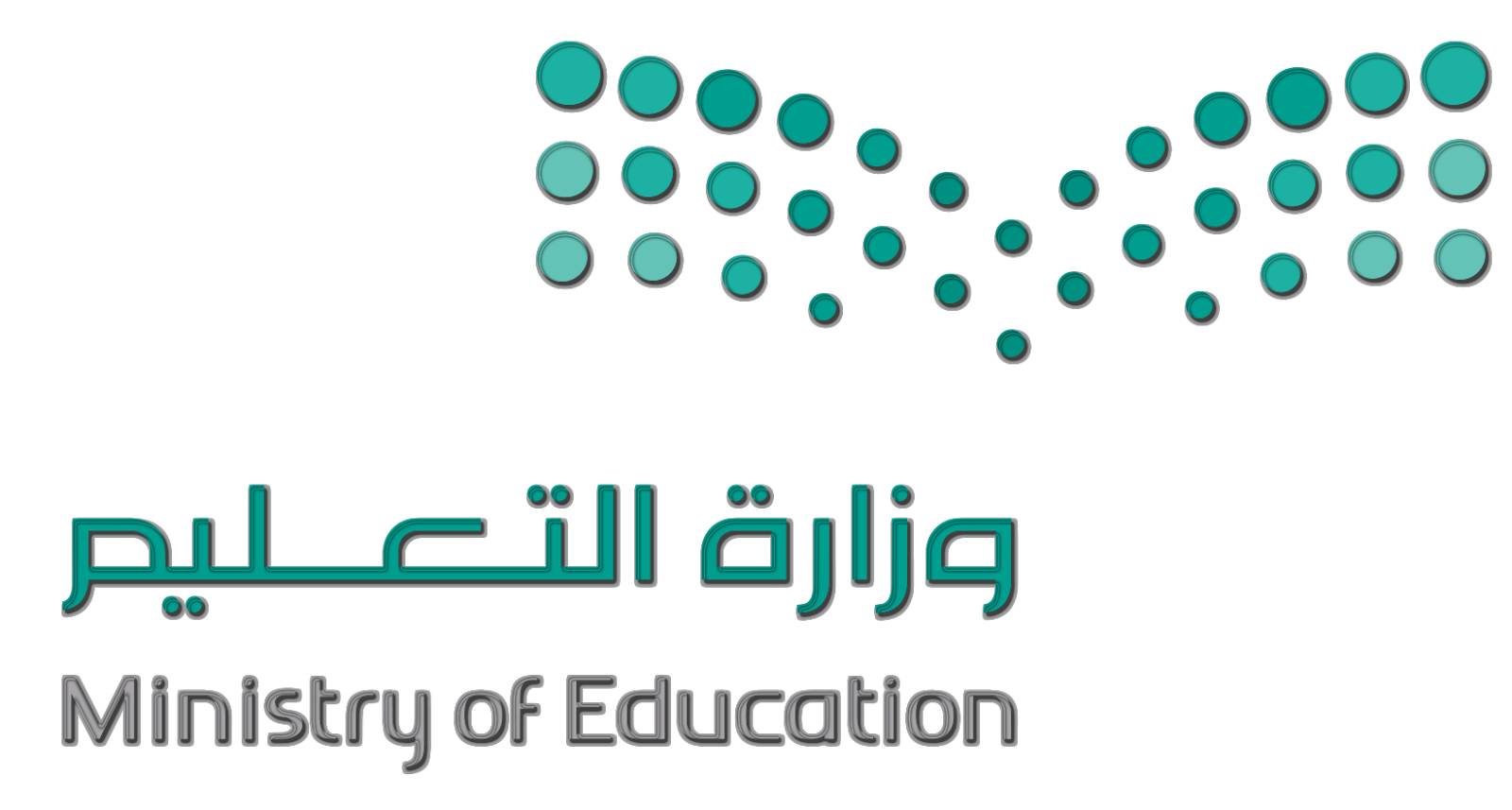 دور المشرف التربوي في تقديم الدعم للمدرسة
 
في مجالي التعليم والتعلم ونواتج التعلم
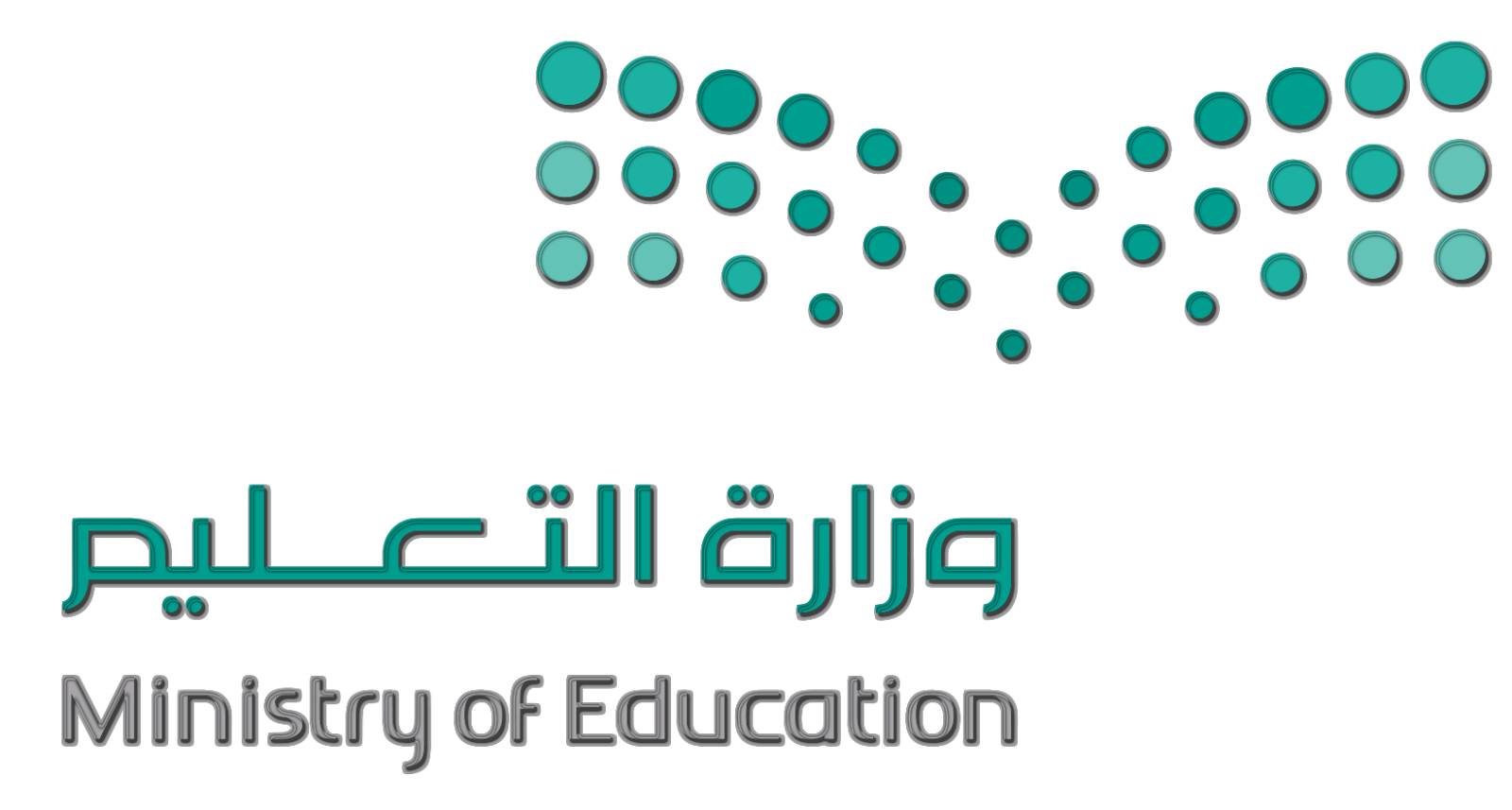 محاور الجلسة
86
01
قراءة سريعة لنتائج نافس 1444 ه لمدرسة  ( س ) وترتيب الإدارة في التحصيلي
دعم المدرسة في تحسين نواتج التعلم ( الاختبارات الوطنية )
02
03
دعم ومساندة المدرسة في مجال عملية التعليم والتعلم
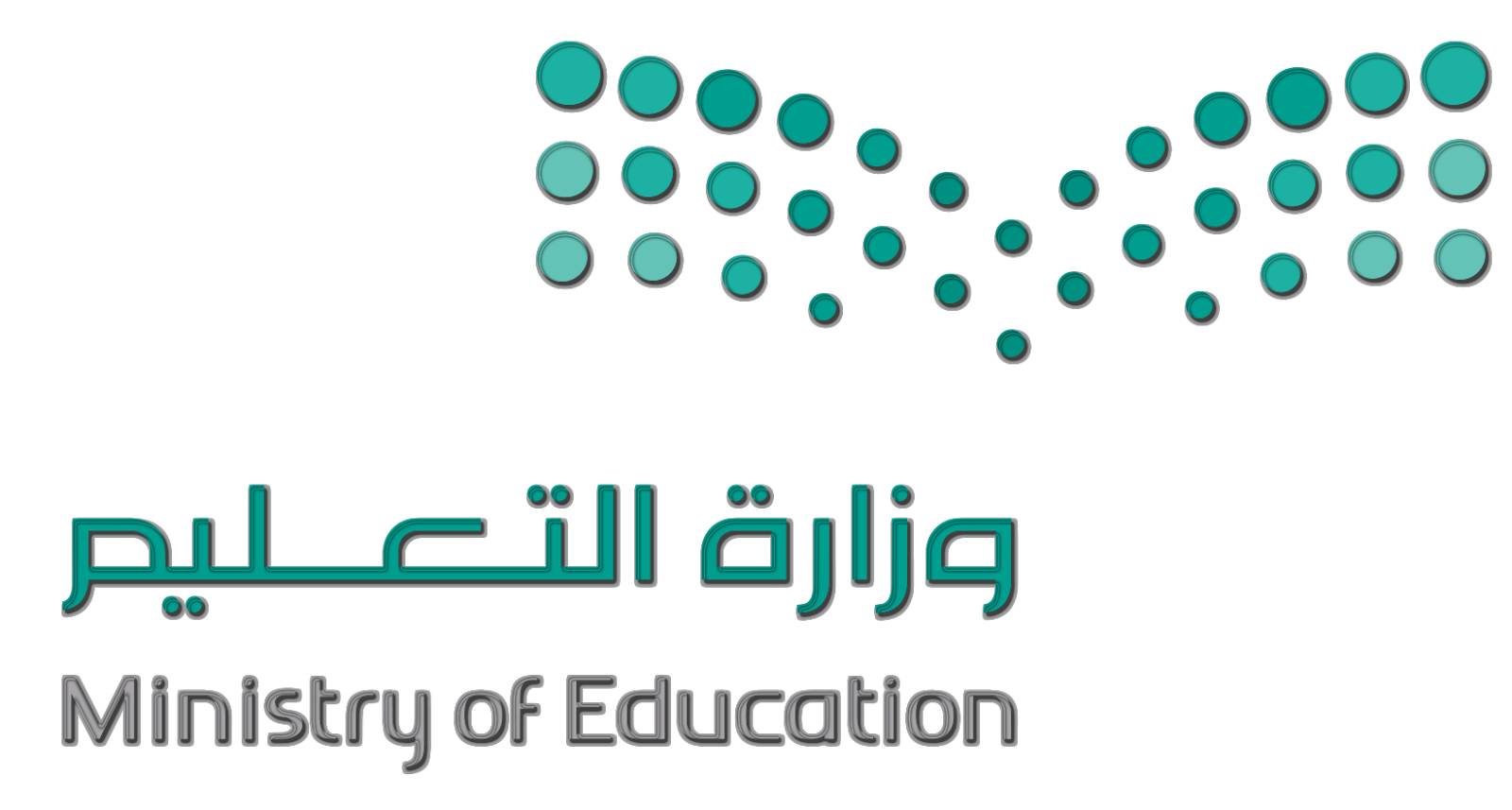 قراءة نتائج نافس في مدرسة (س)
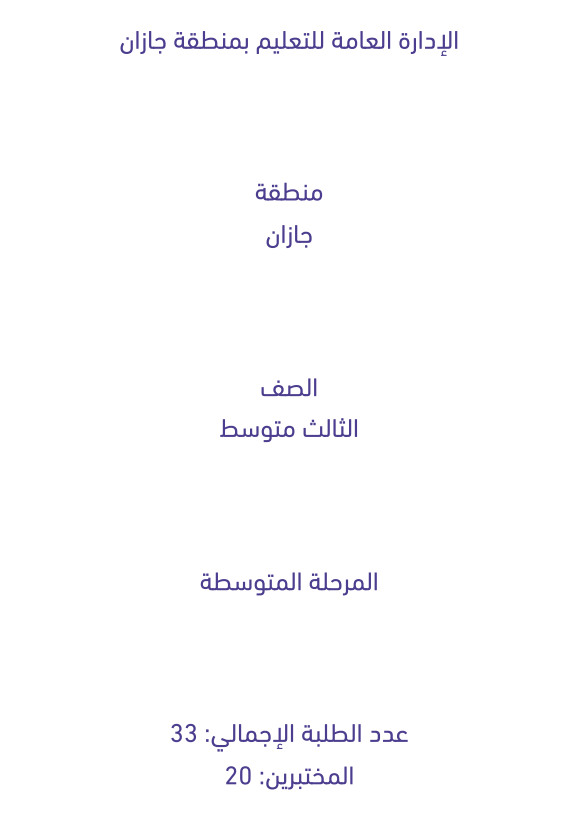 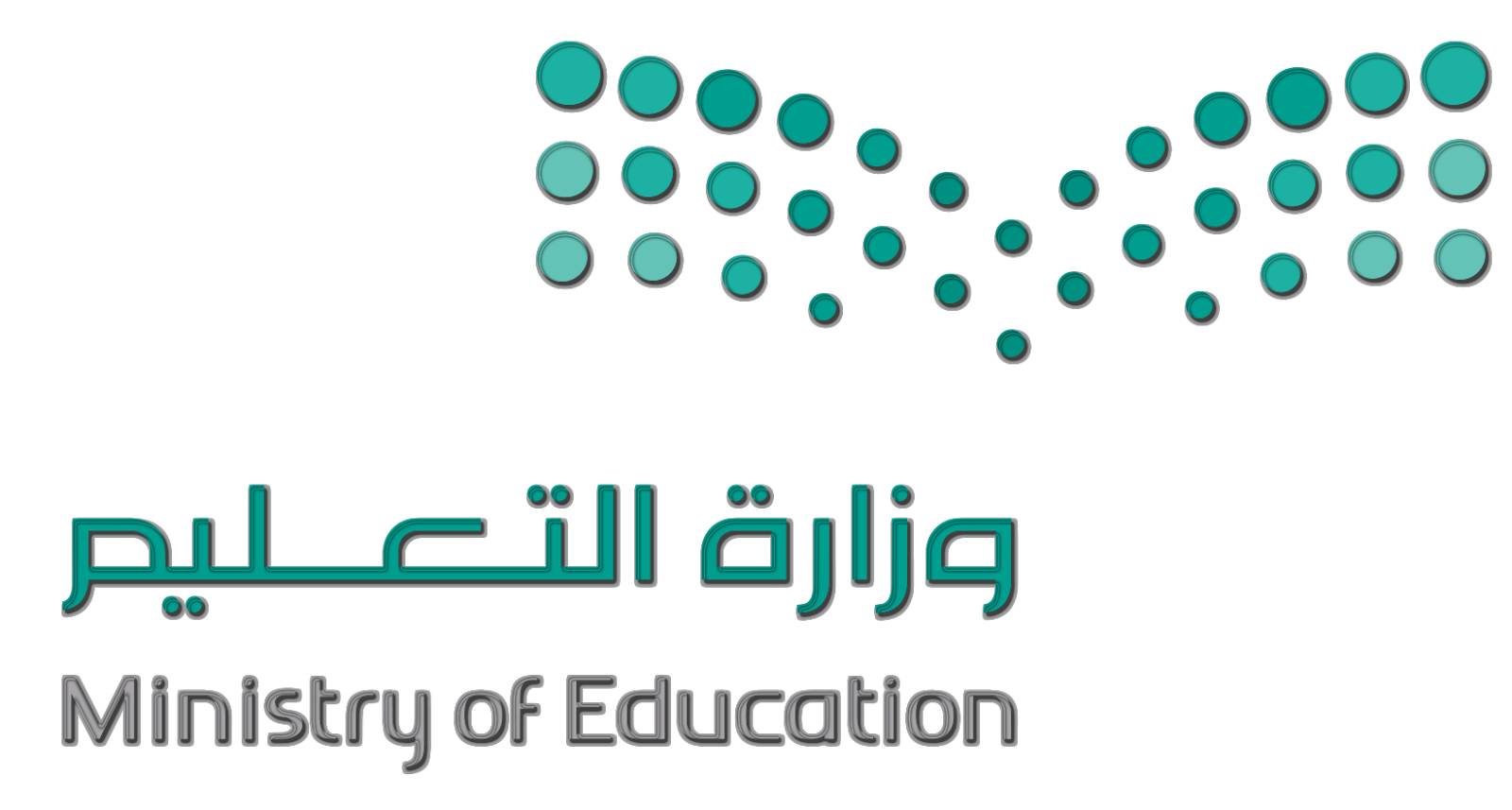 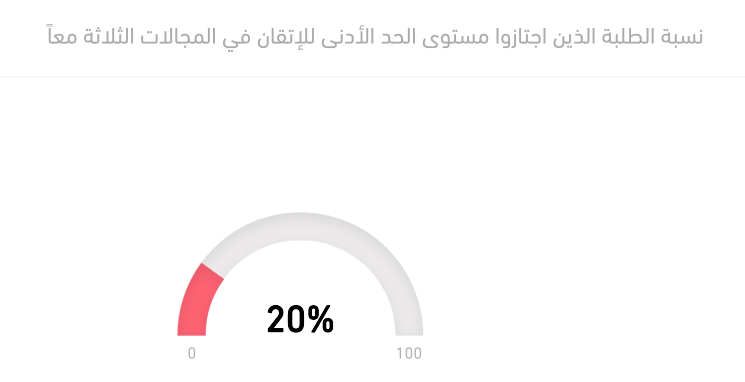 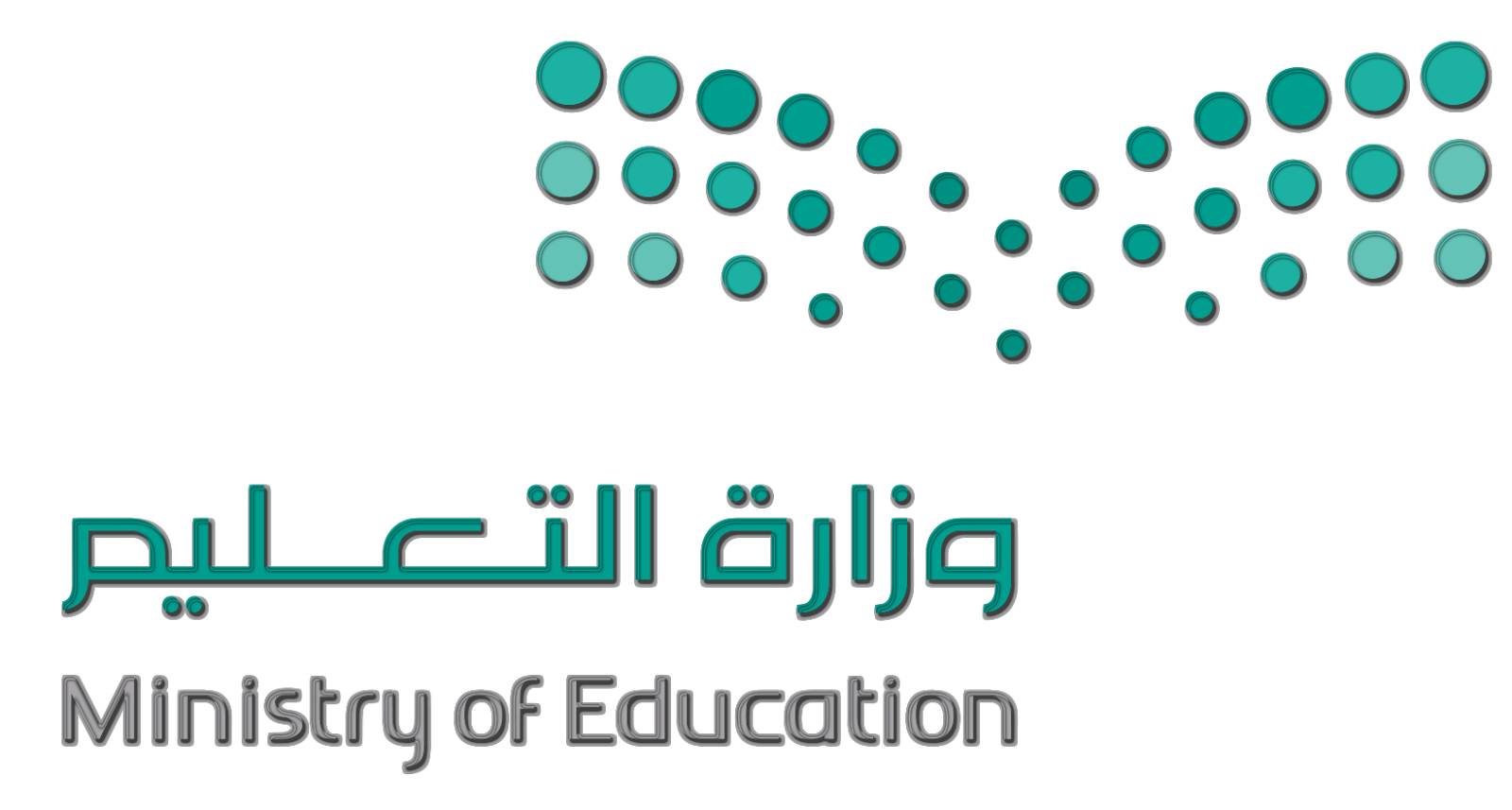 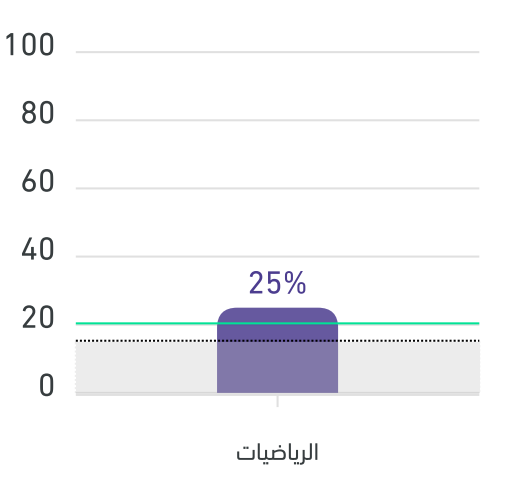 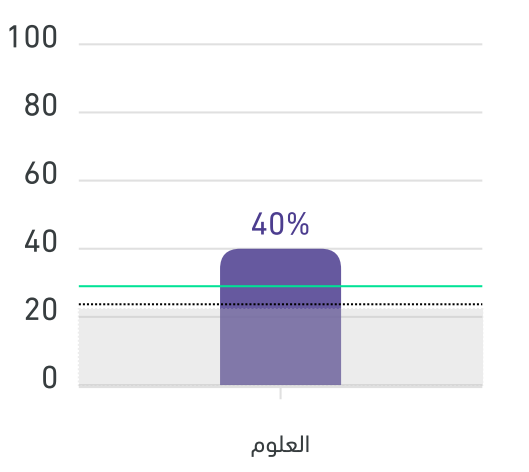 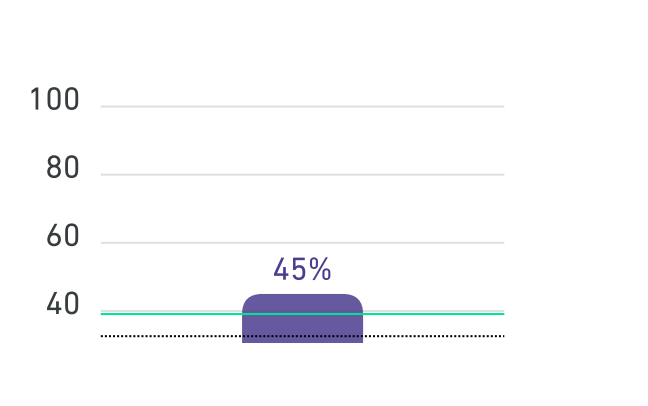 القراءة
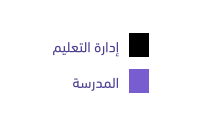 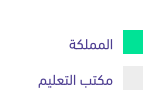 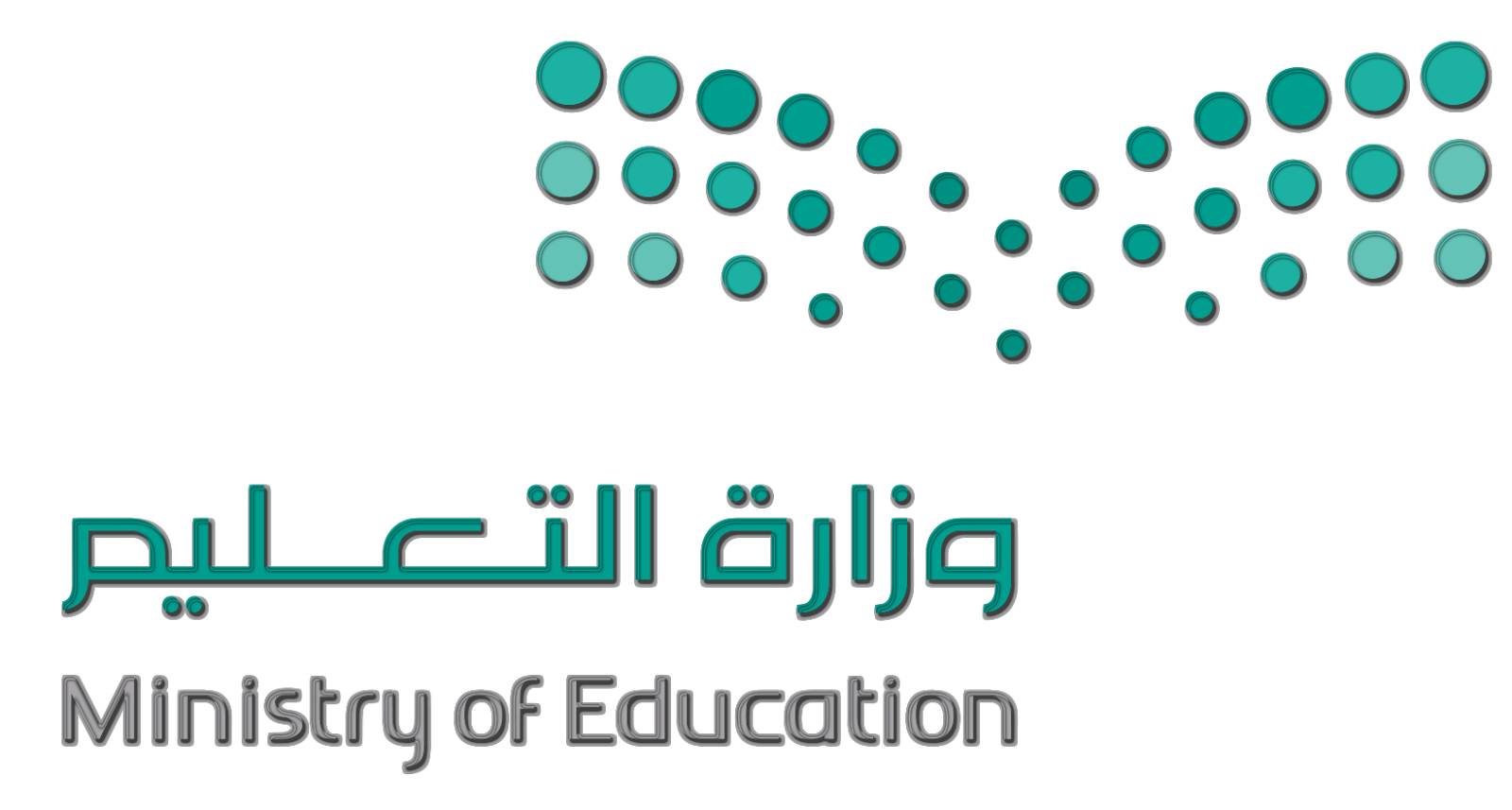 الرياضيات
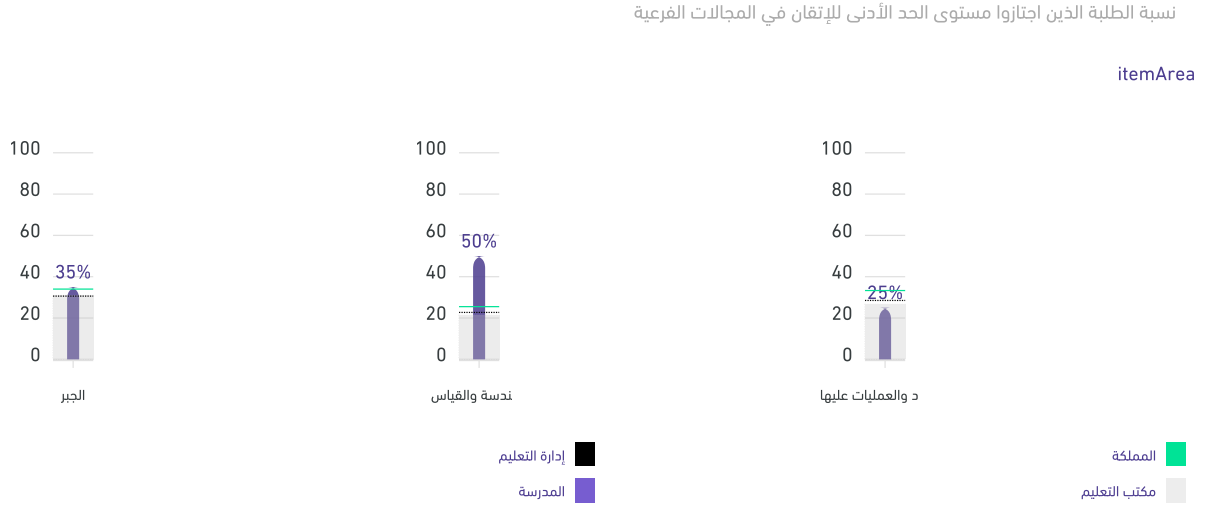 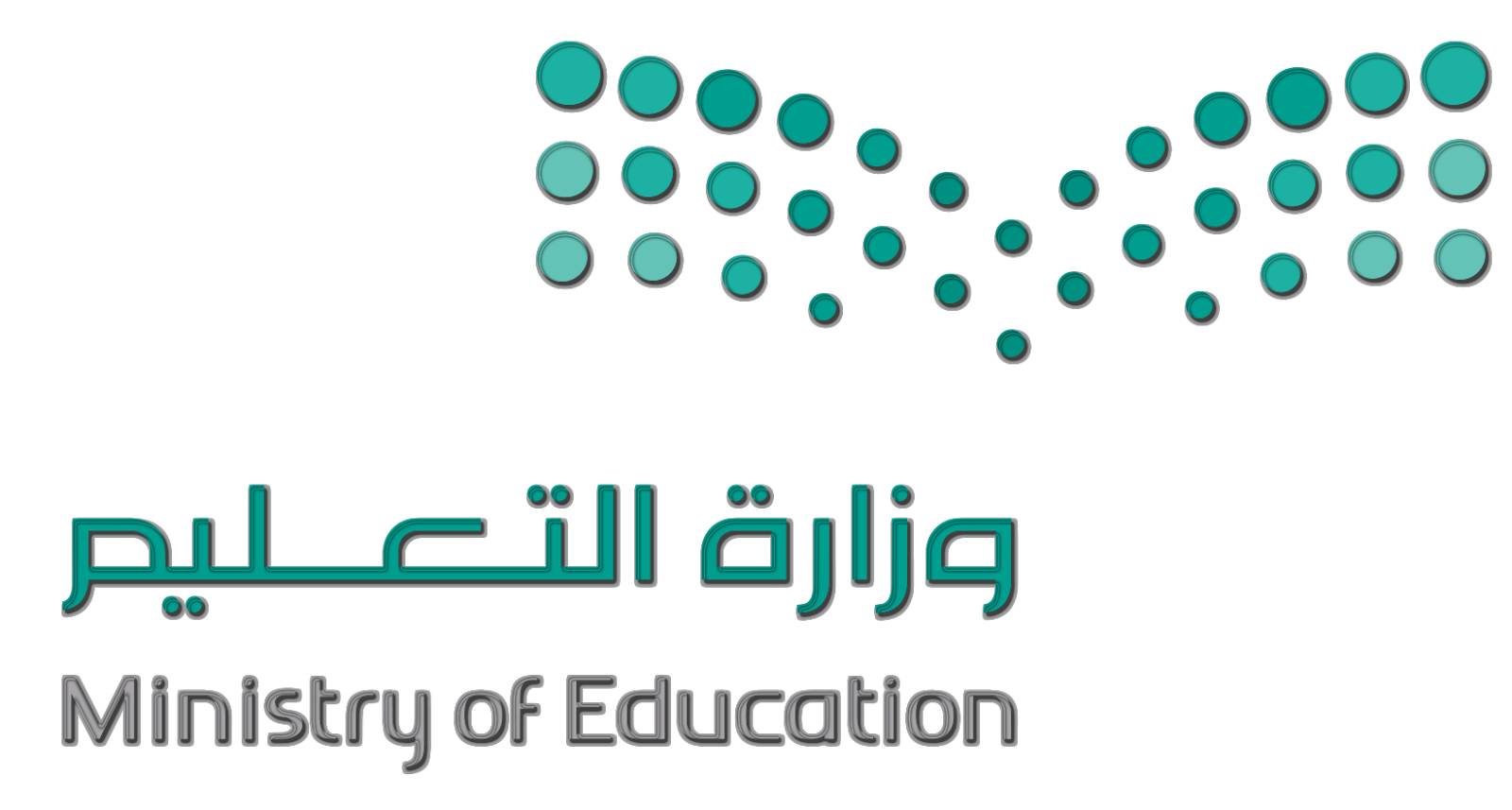 العلوم
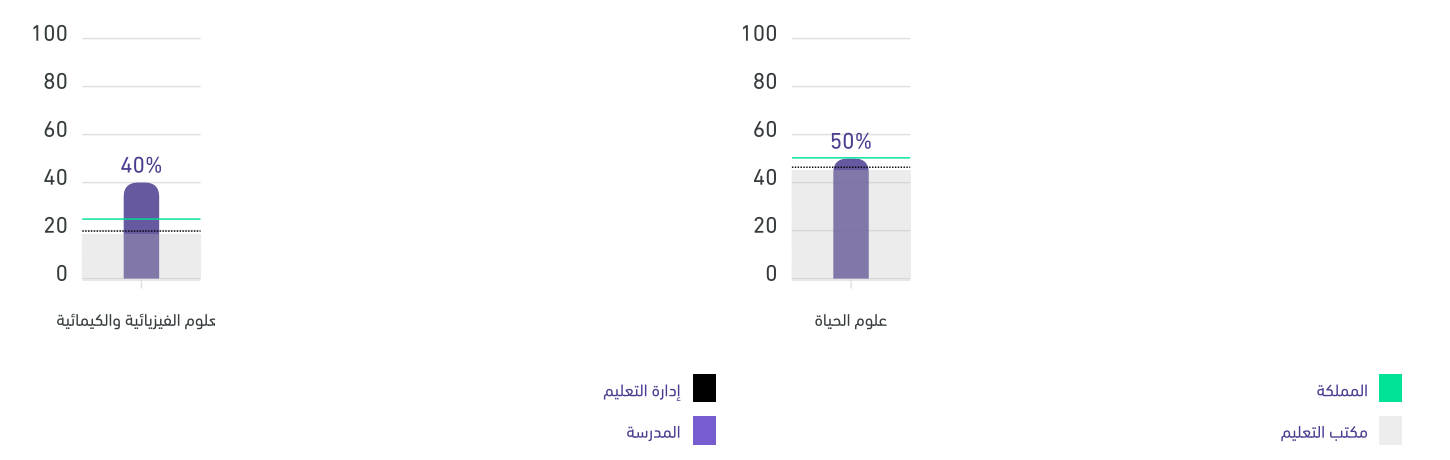 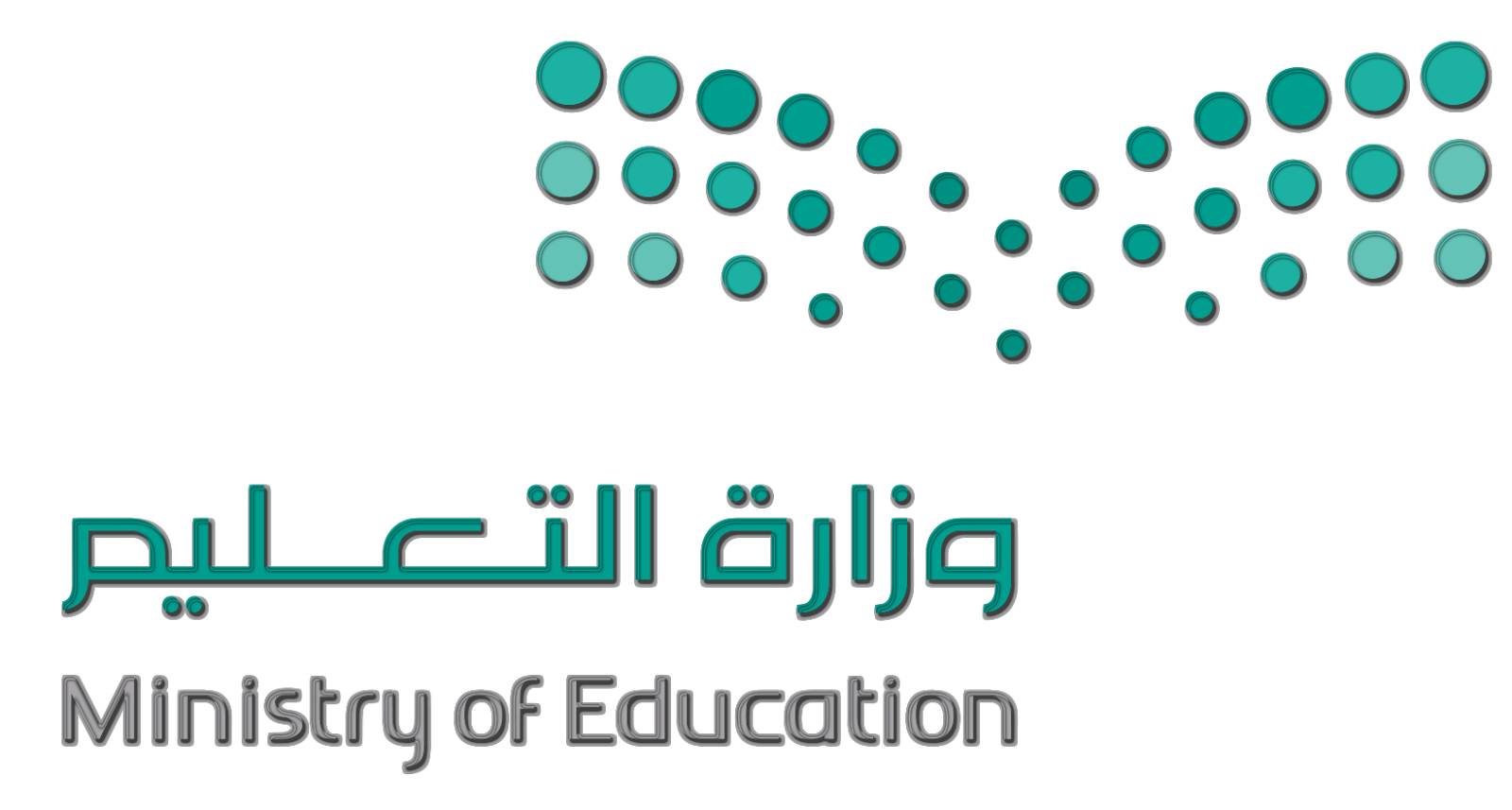 القراءة
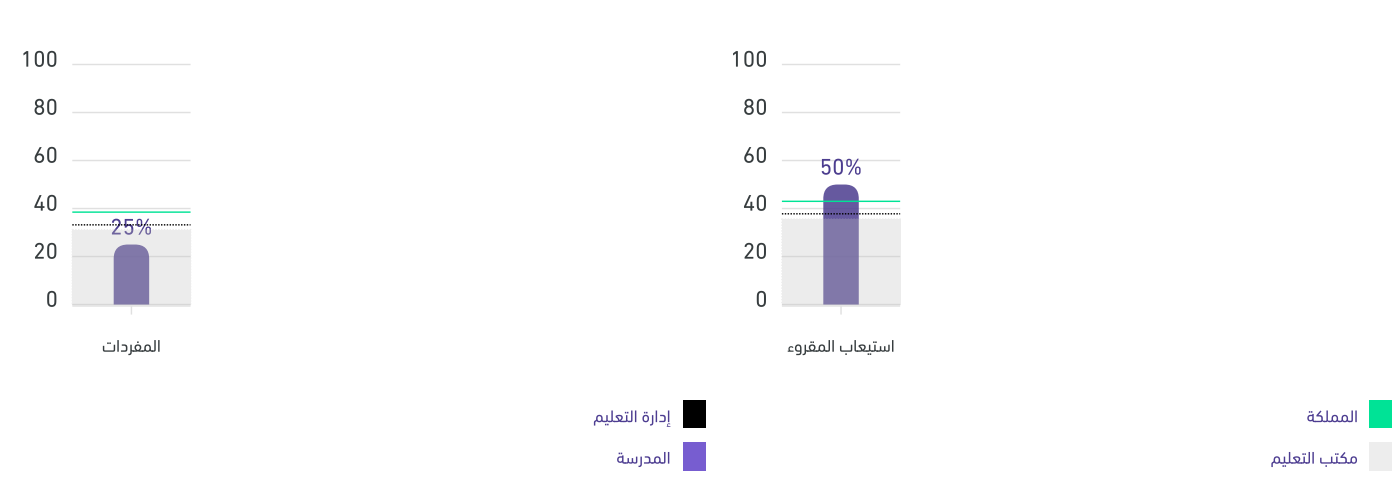 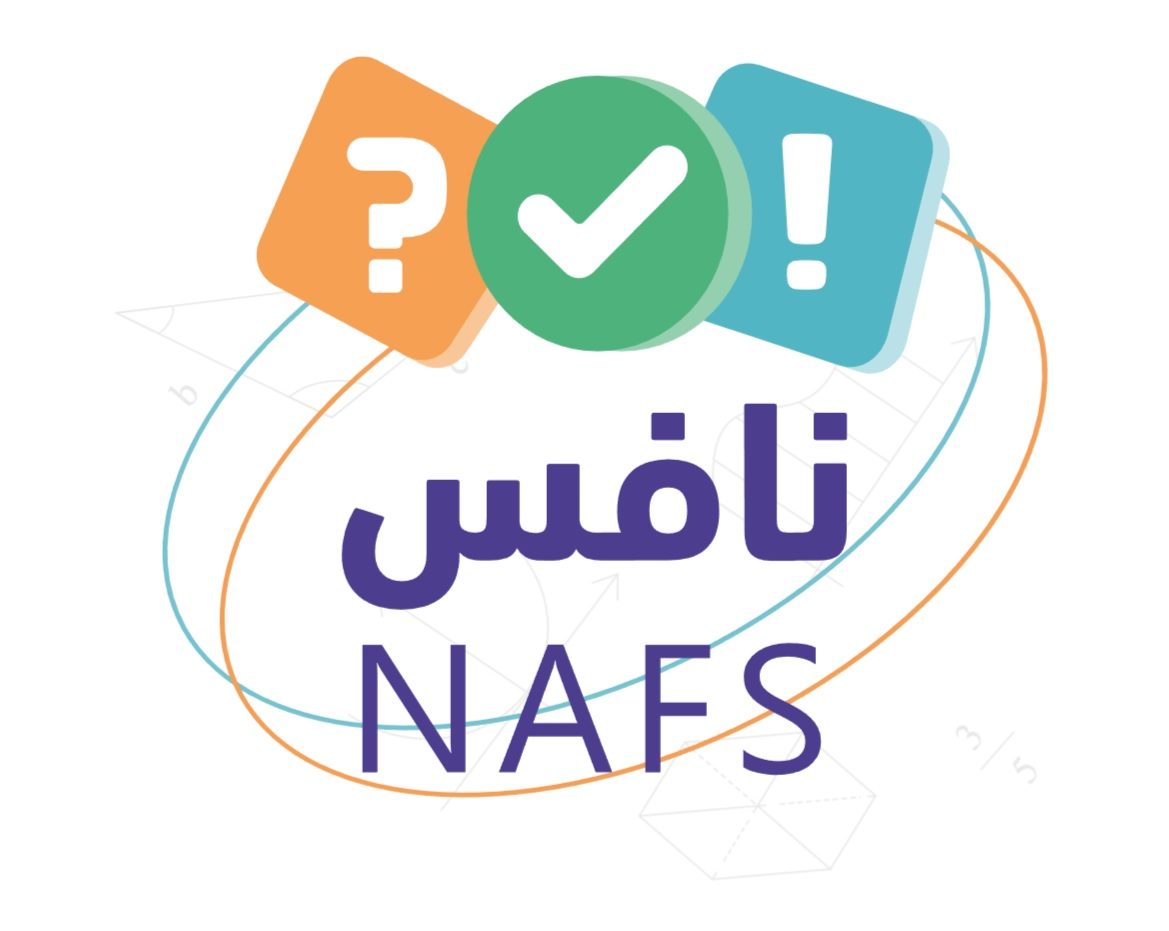 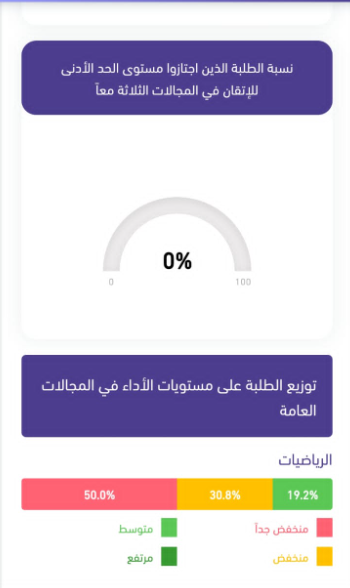 مدرسة ( ص )
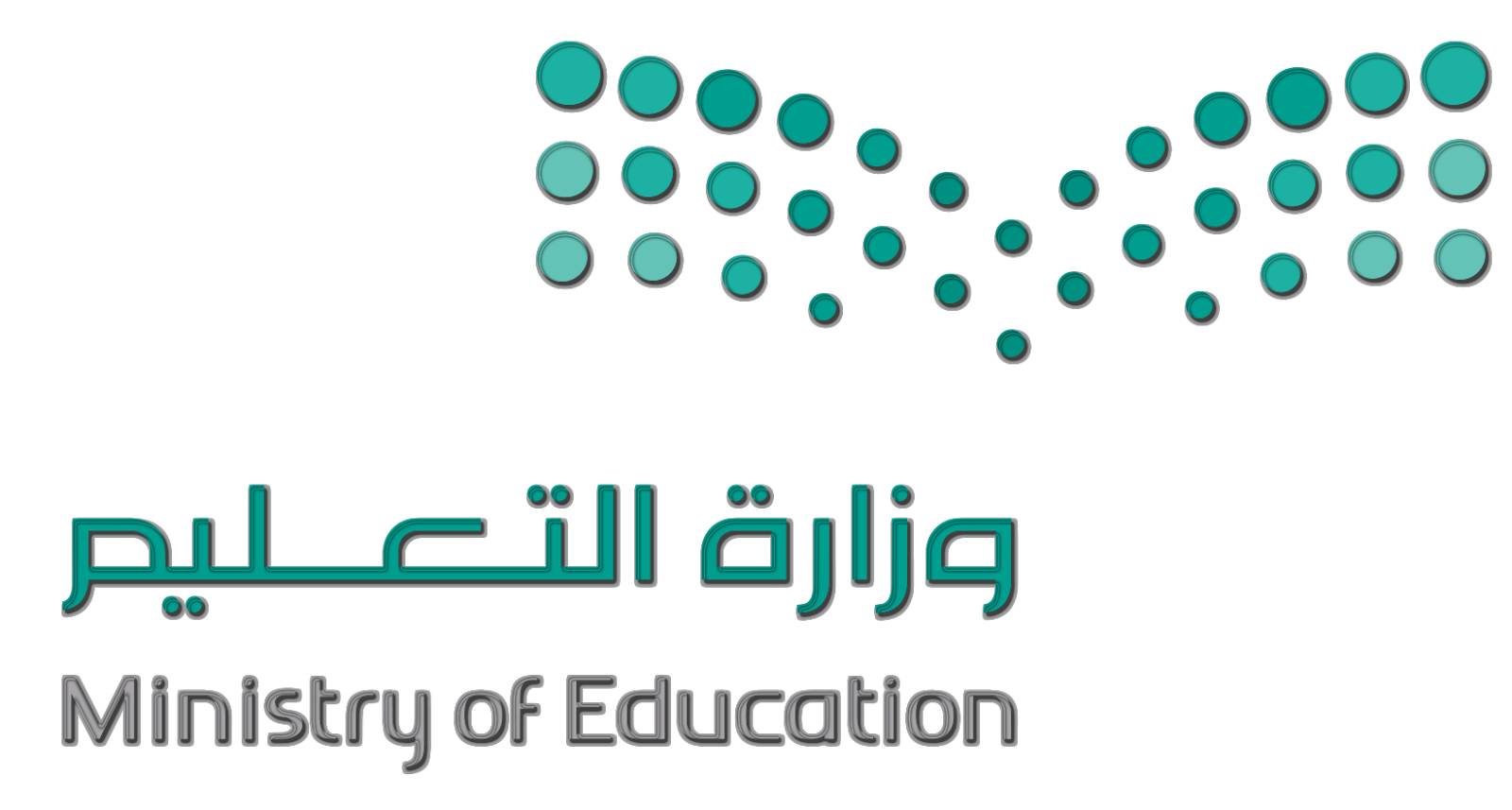 ترتيب إدارة تعليم  جازان  في الاختبار التحصيلي
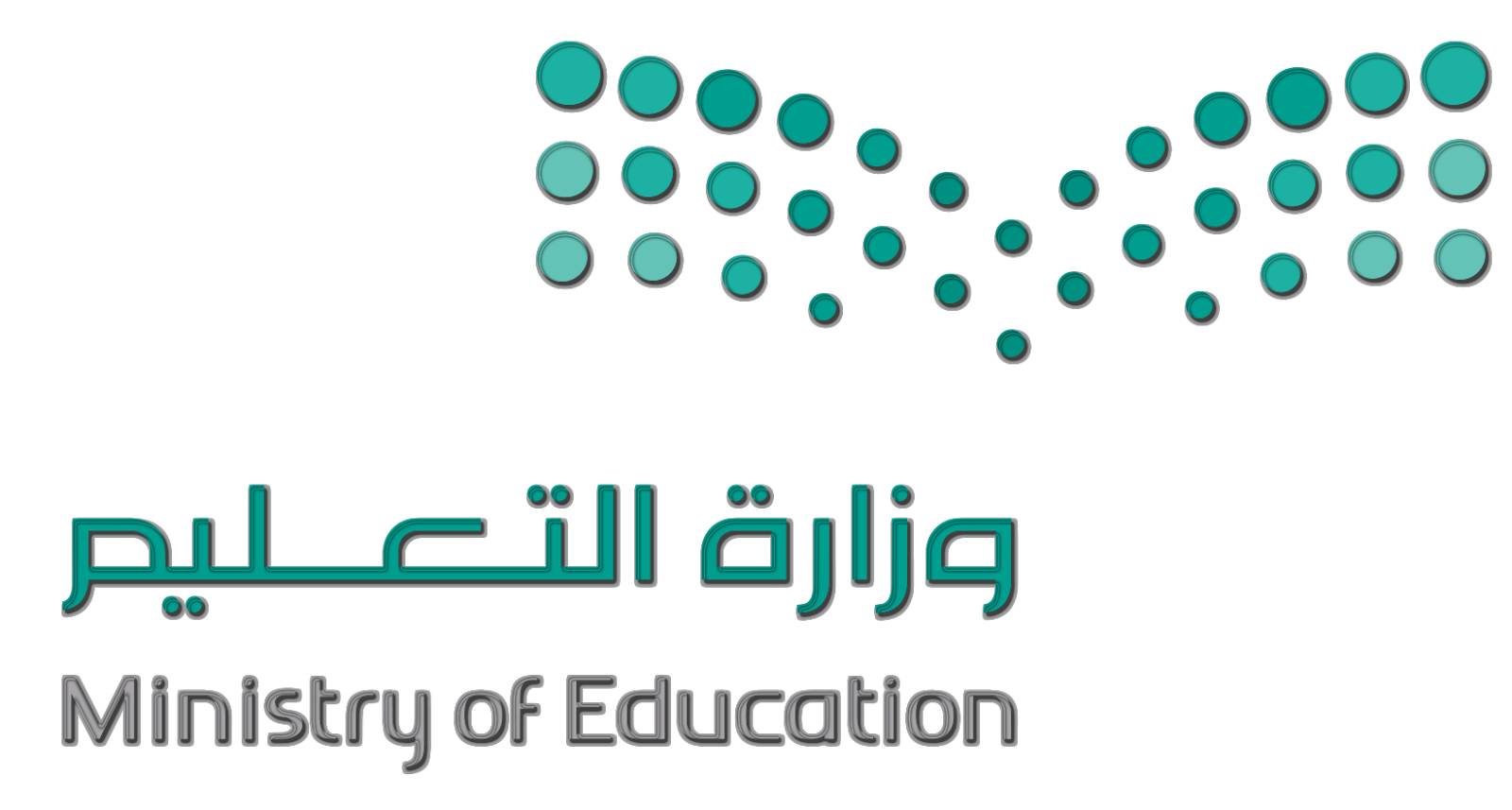 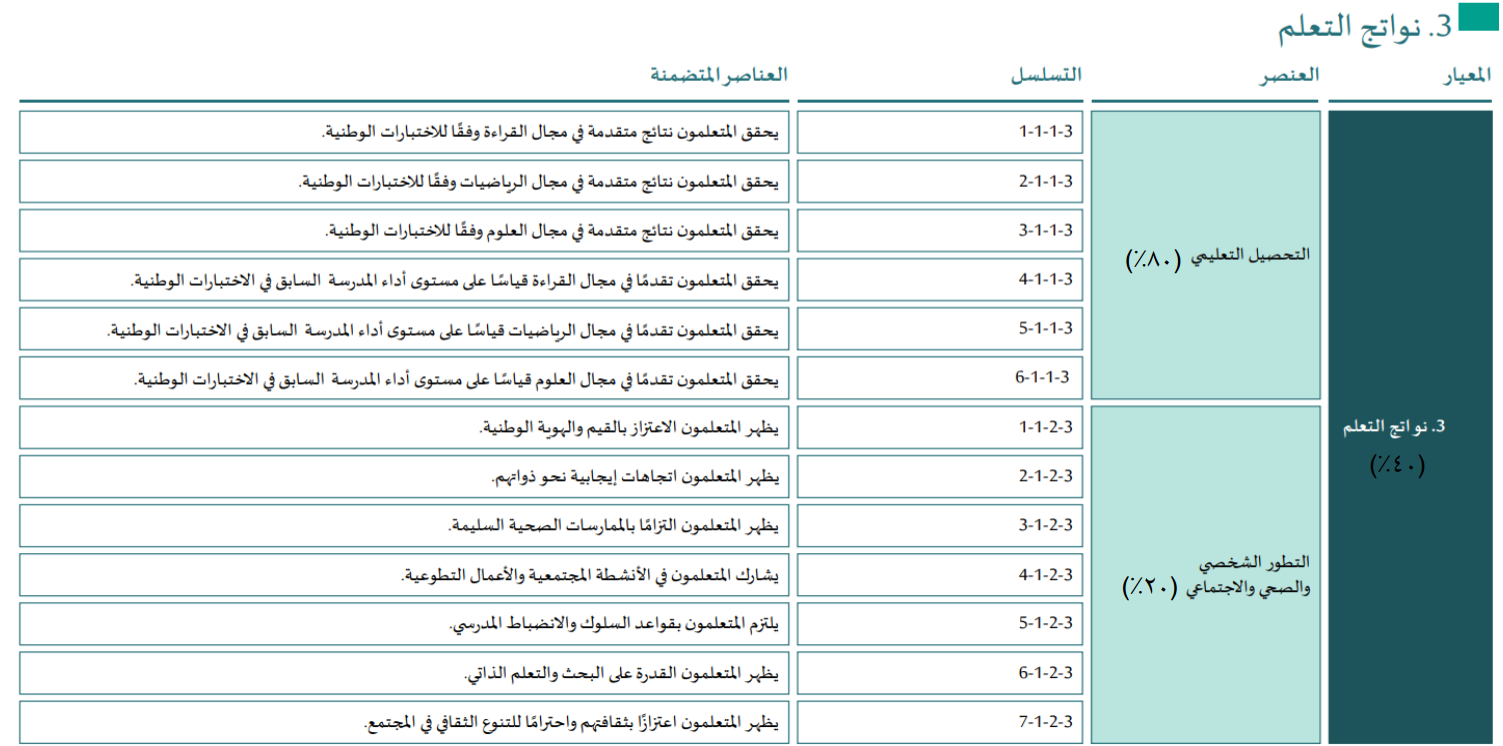 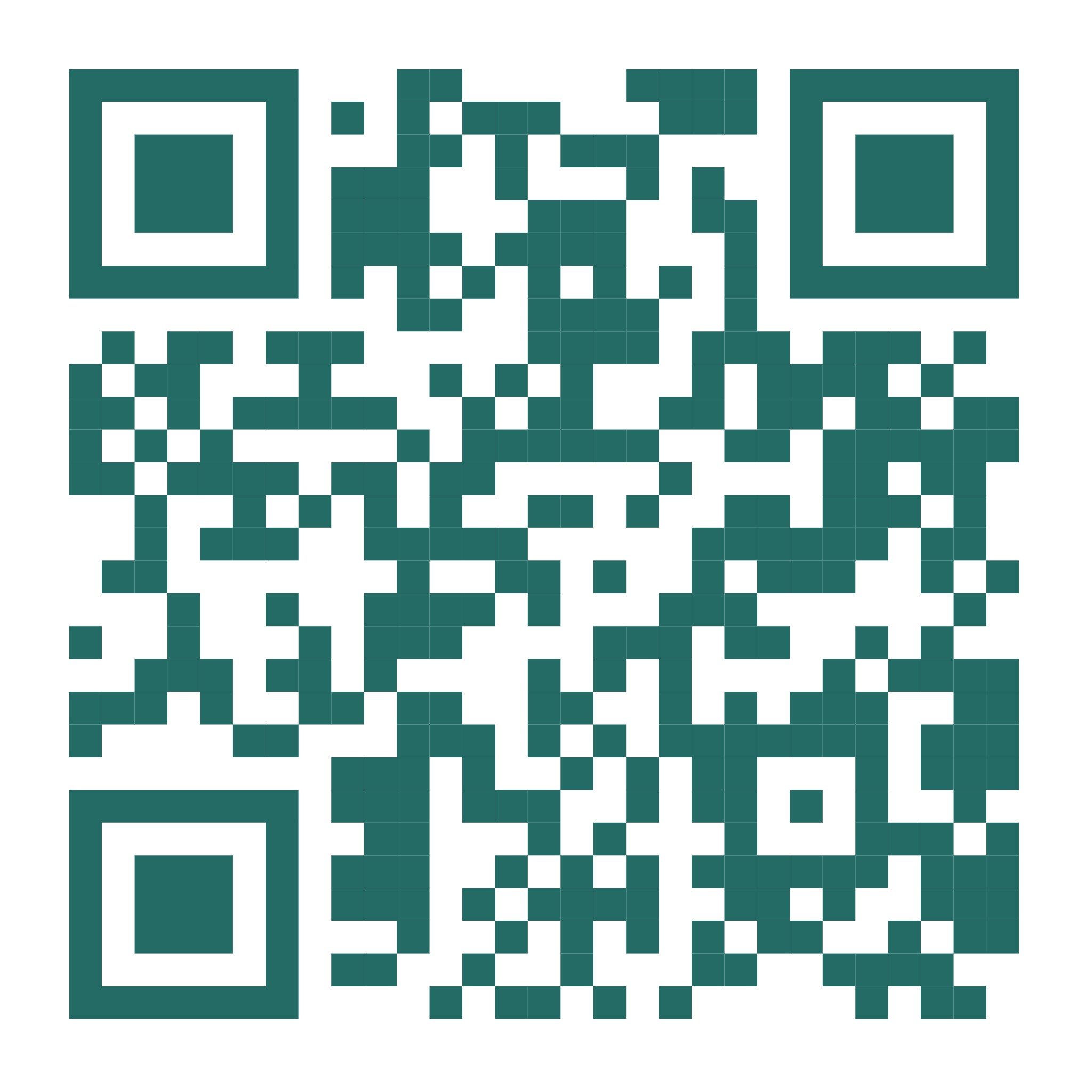 ملف تفاعلي مساند للمعلم والمدرسة  في مجال اختبارات
(نافس – مهاراتي – القدرات – التحصيلي)
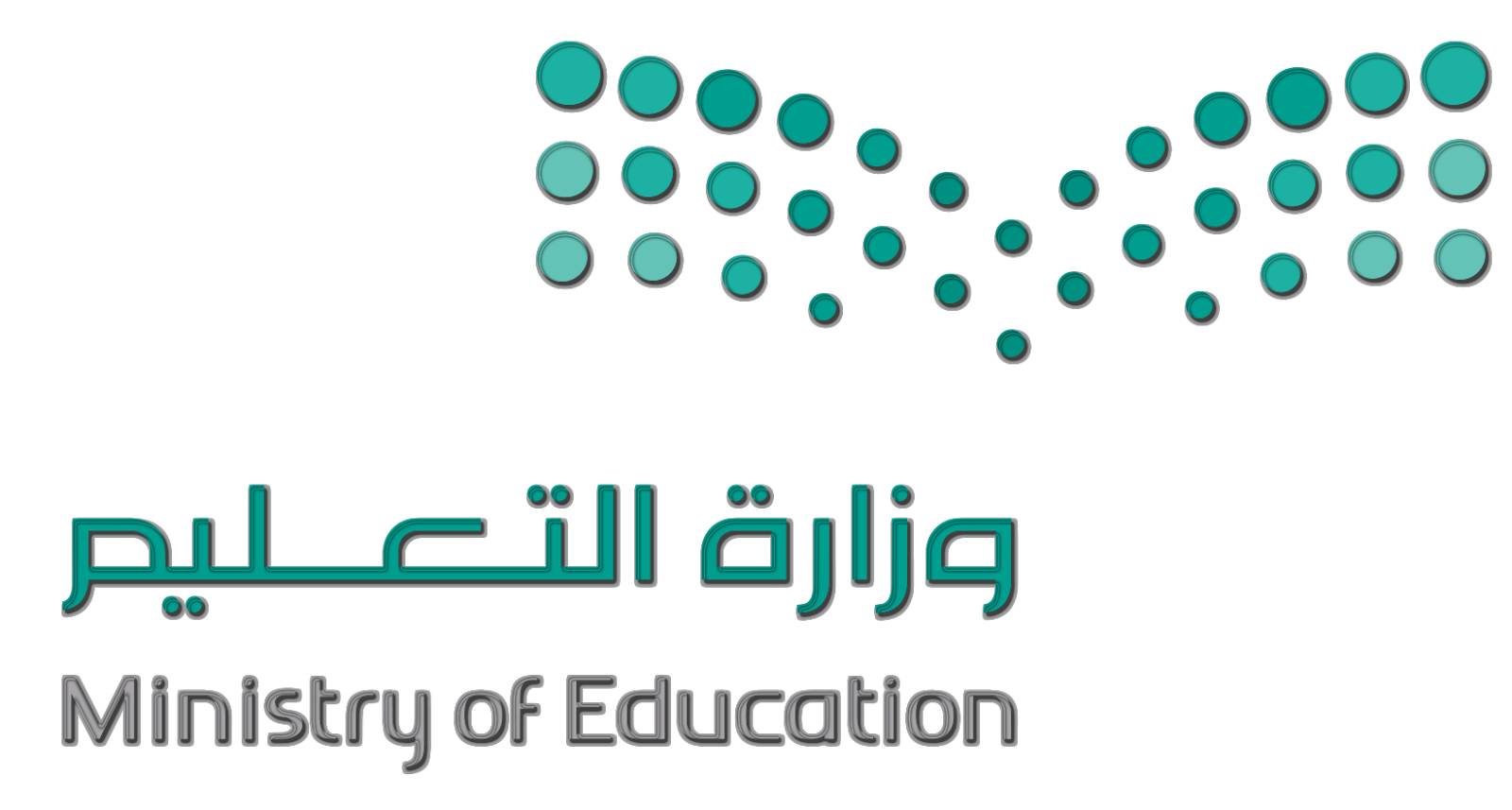 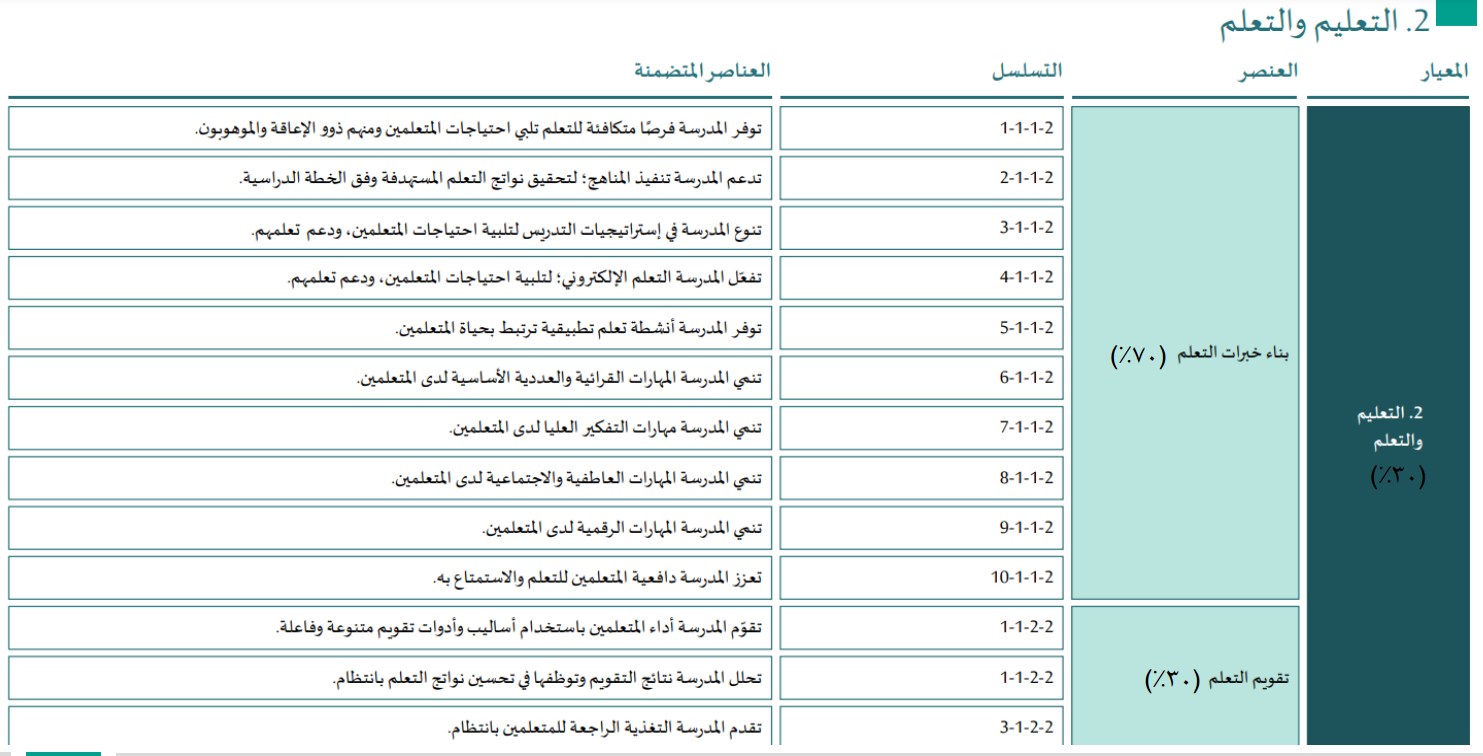 تعزيز الفهم القرائي في الرياضيات والعلوم الطبيعية
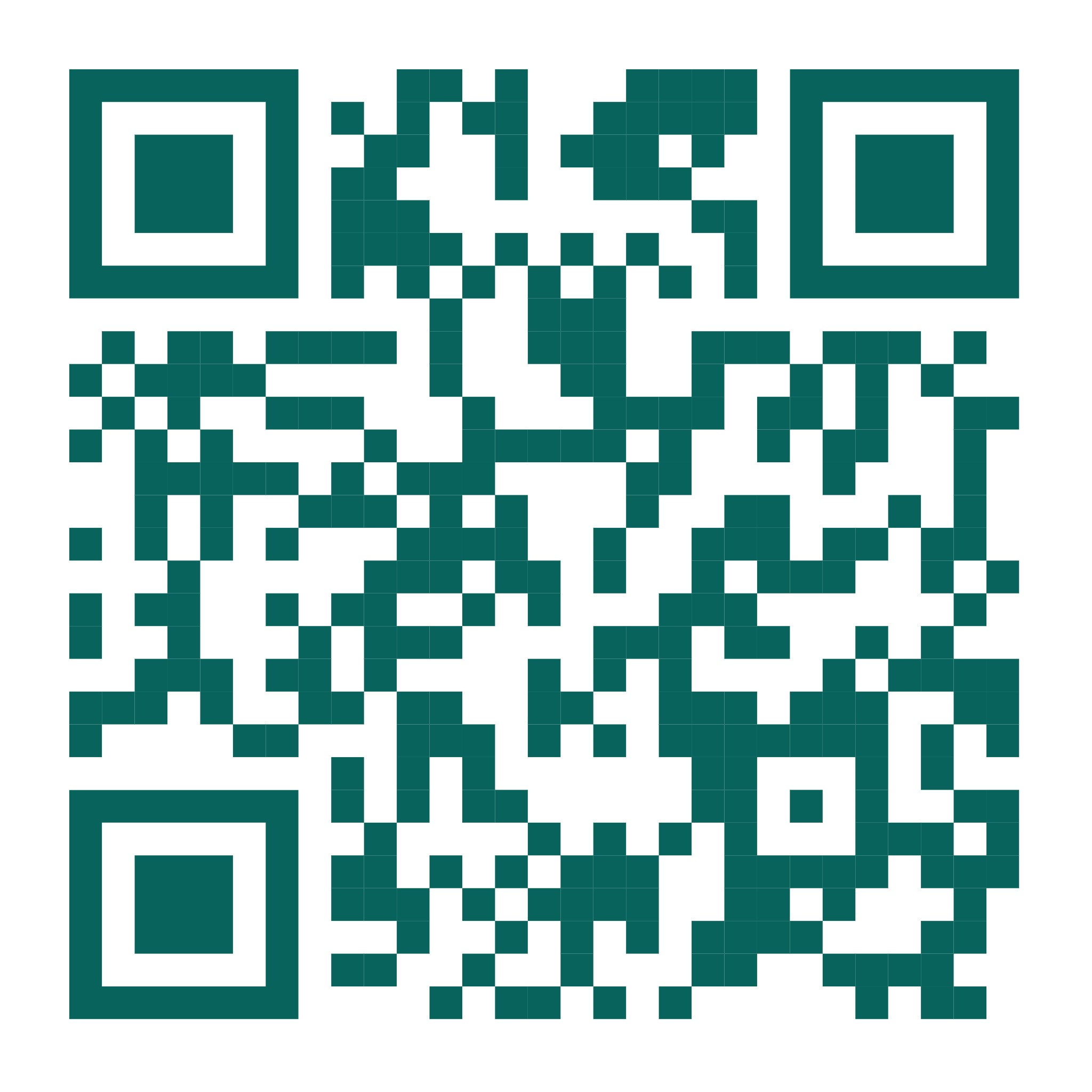 Element Text
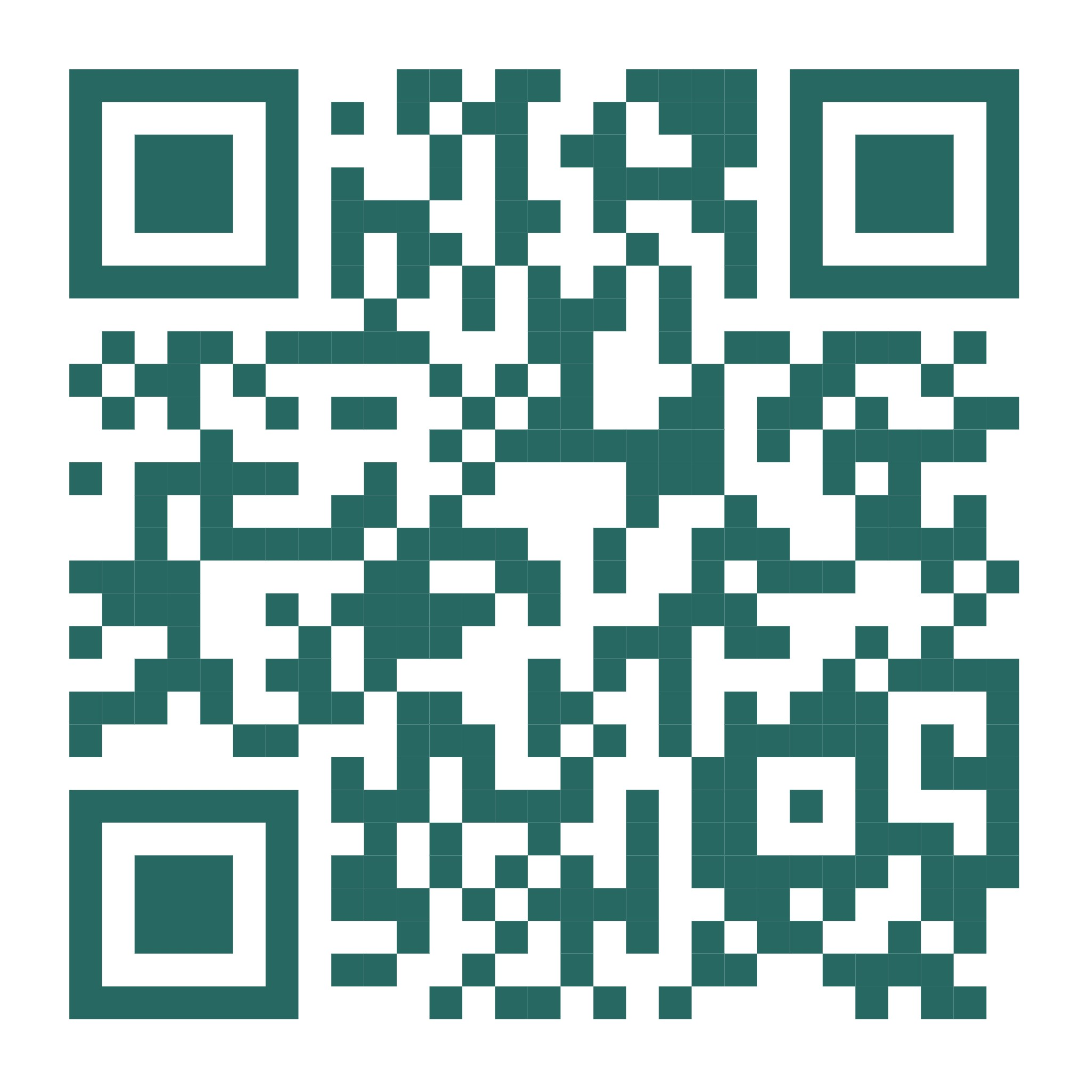 أدوات التقويم المتنوعة
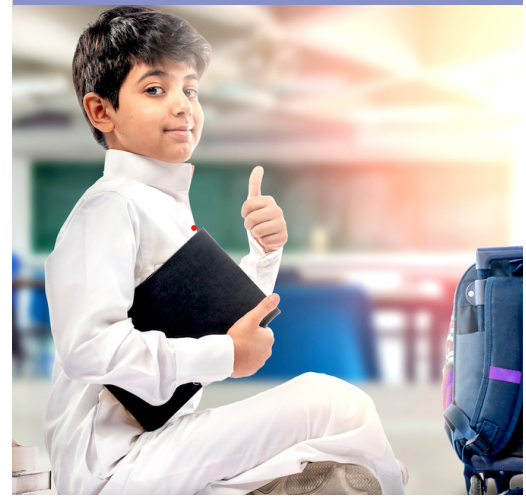 شكرًا لكم